The PASAPAS procedureand the users proceduresavailable on : http://www-cast3m.cea.fr/index.php?xml=formations
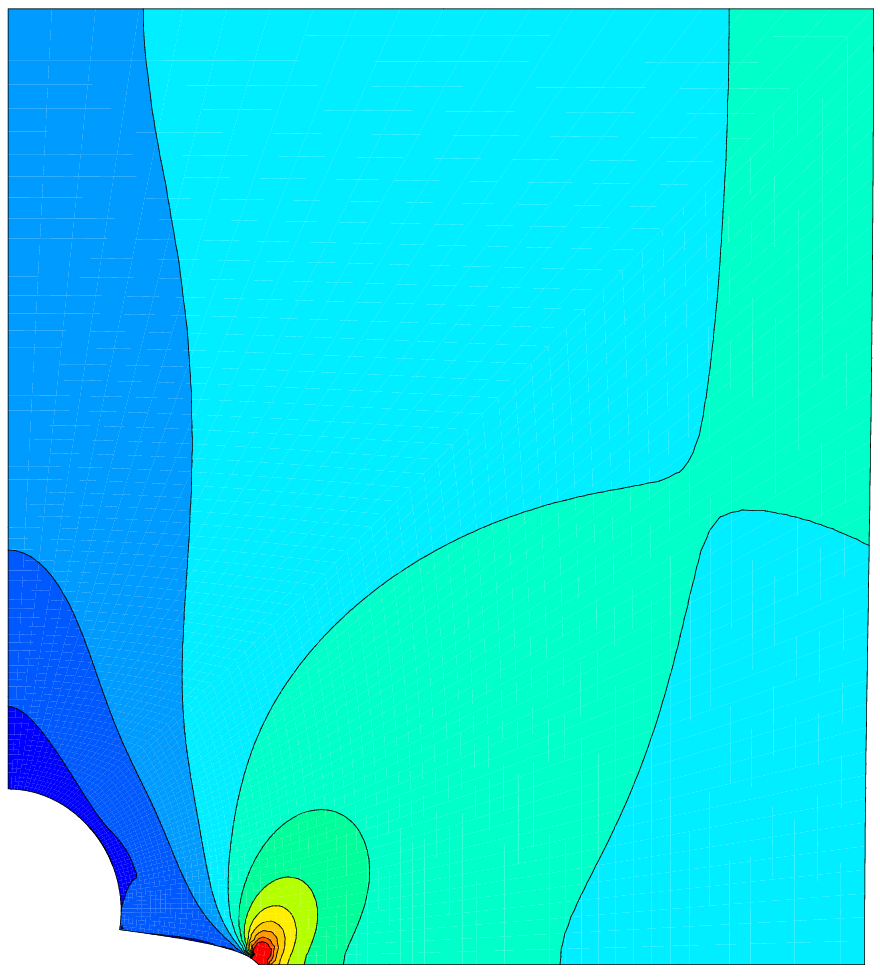 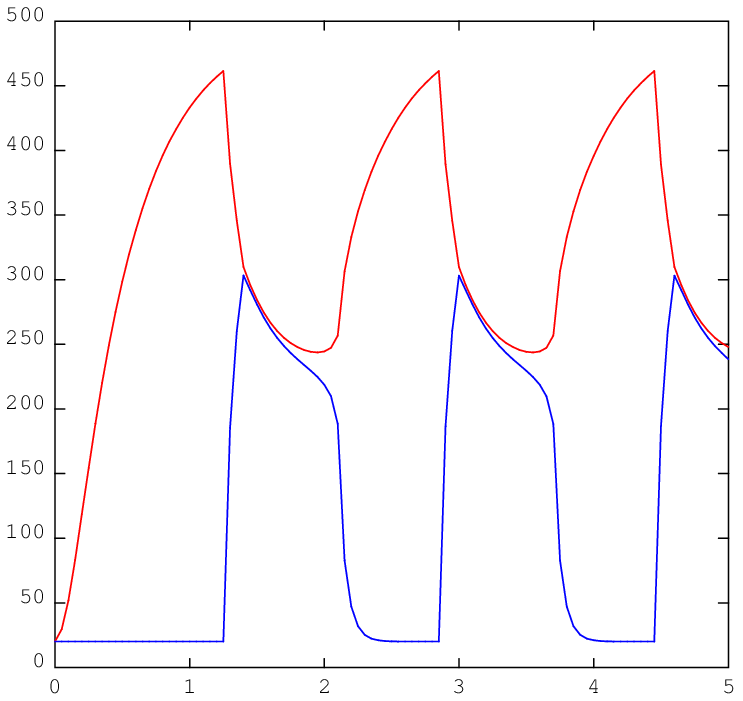 François DI PAOLA, Caroline GUERIN
Last changes: November 30 2022
Summary
Introduction to Cast3M and reminders on PASAPAS


PASAPAS operation


Finding the mechanical equilibrium: UNPAS

Exercise 1: following load

Exercise 2: failure by elements removal


Finding the thermal equilibrium: TRANSNON

Exercise 3: variable heat source

Exercise 4: thermo-mechanical contact
PAGE 2
Introduction to Cast3M reminders on PASAPAS
Cast3M, quid ?
A finite element software
for structural and fluid mechanics


Partial differential equations solved with the finite element method

Complete software: solver, pre-processing and post-processing, visualization









Based on an objet-oriented programming language: Gibiane
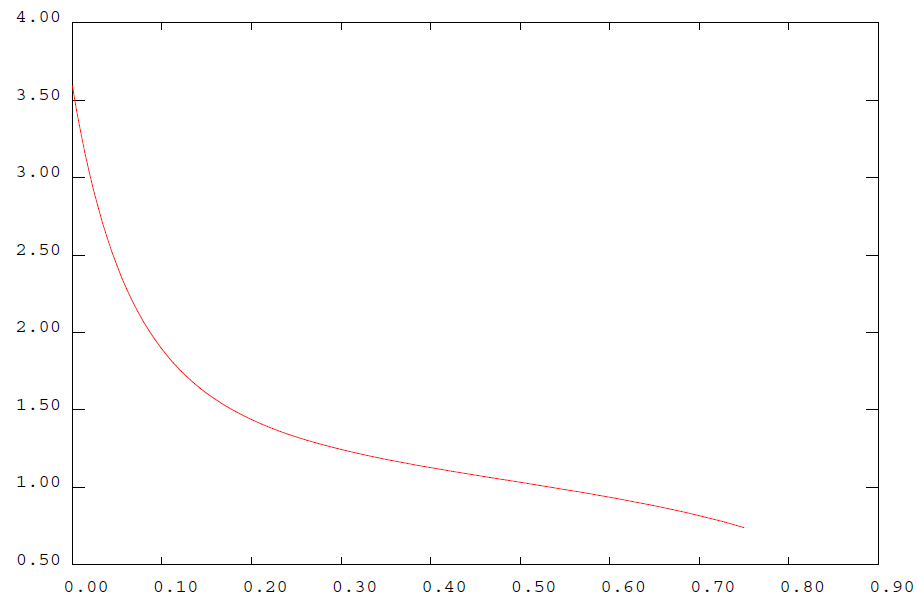 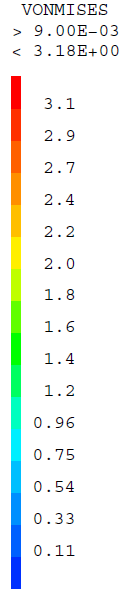 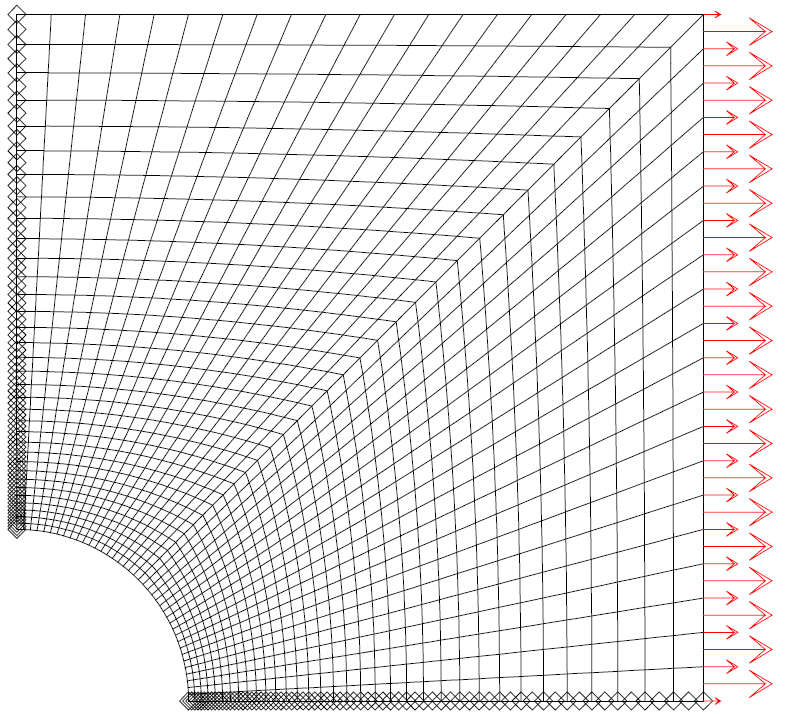 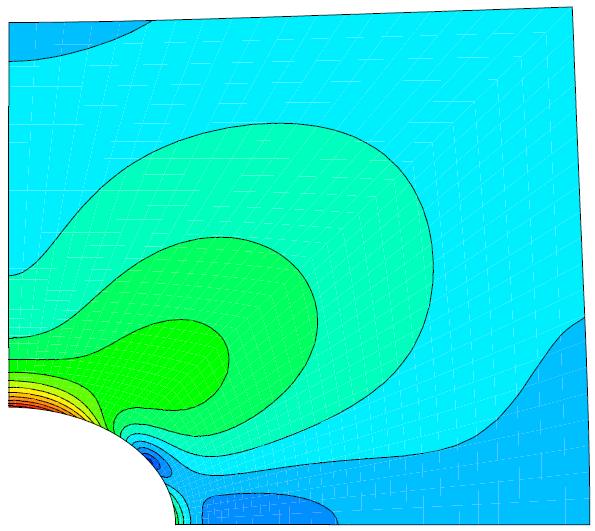 PAGE 4
Modeling in Numerous AREAS
Structural mechanics (historical field)
Quasi-static (non linear materials, geometry, boundary conditions)
Contact/friction,  Buckling
Dynamics (temporal, modal, fluid structure interaction)
Fracture mechnics (XFEM, dynamic propagation, cohesive zone model)


Thermal analysis
Conduction, convection, radiation, phase transition


Fluid mechanics

Metallurgy

Magnetostatics

Multi spieces diffusion (Fick’s law)

Thermo-hydro-mechanical coupling
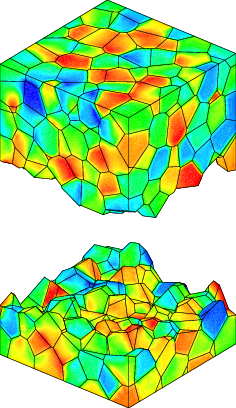 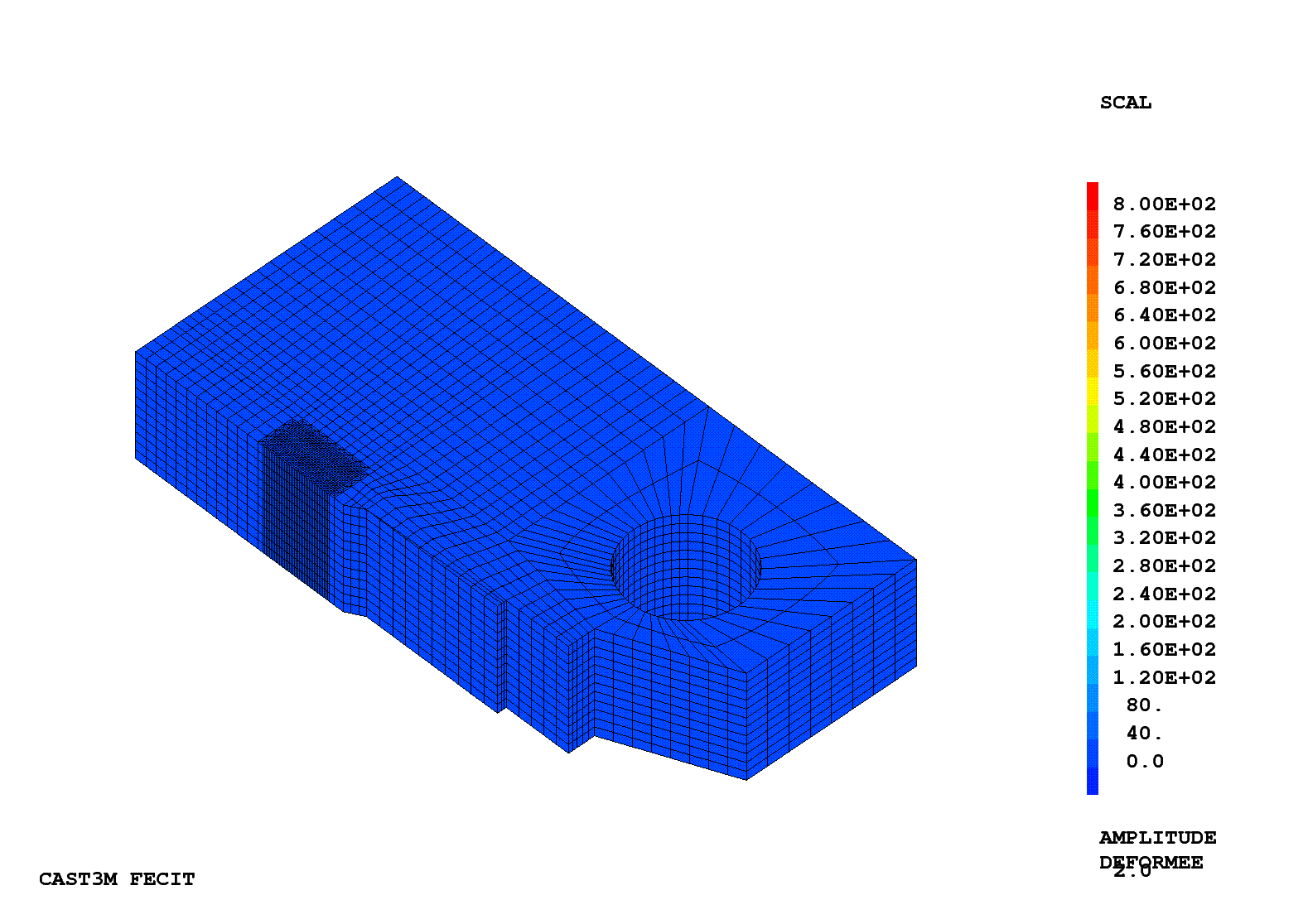 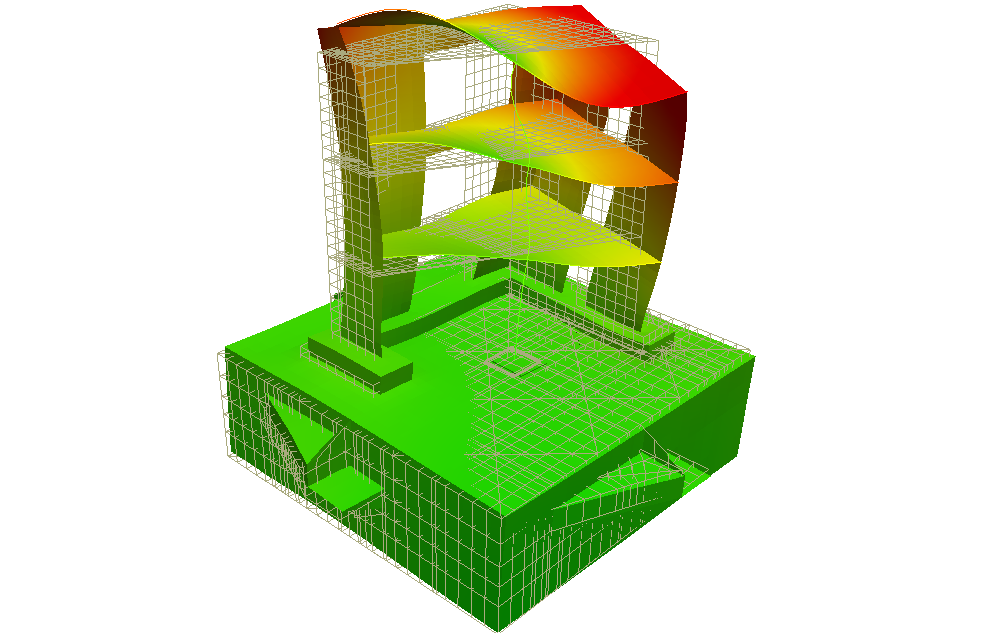 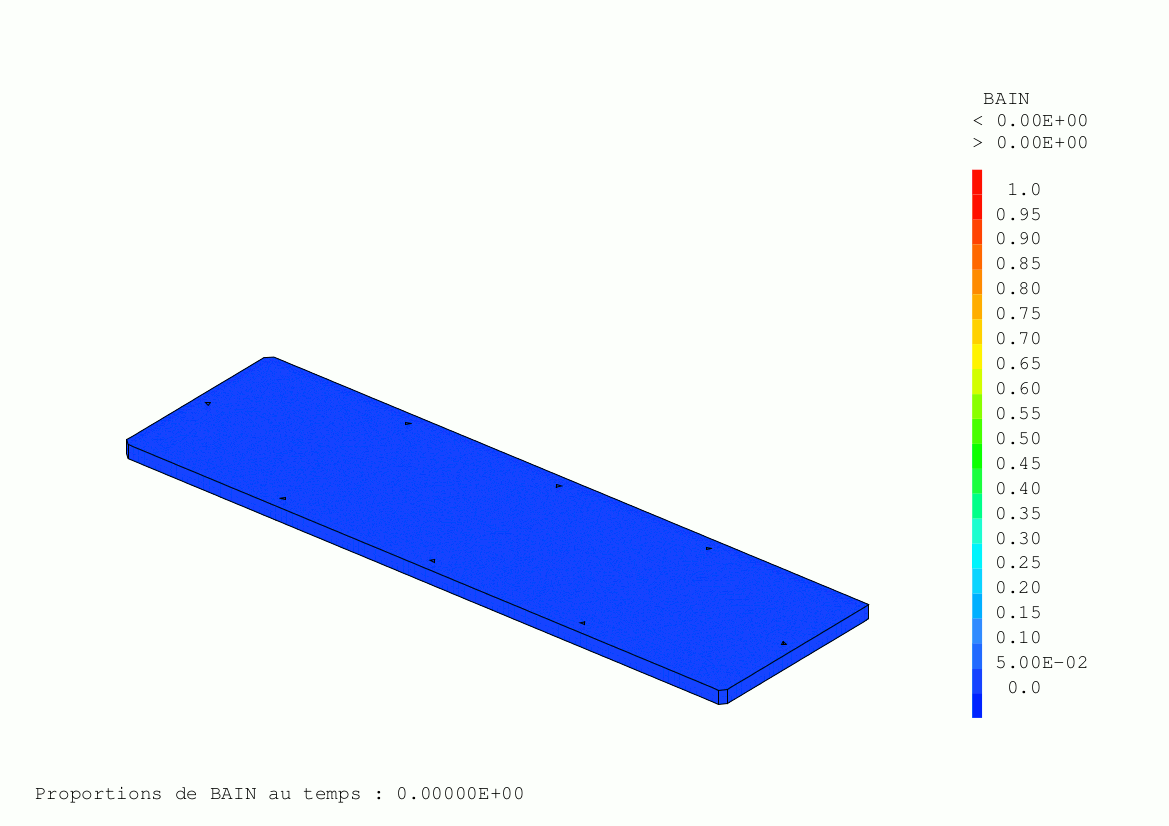 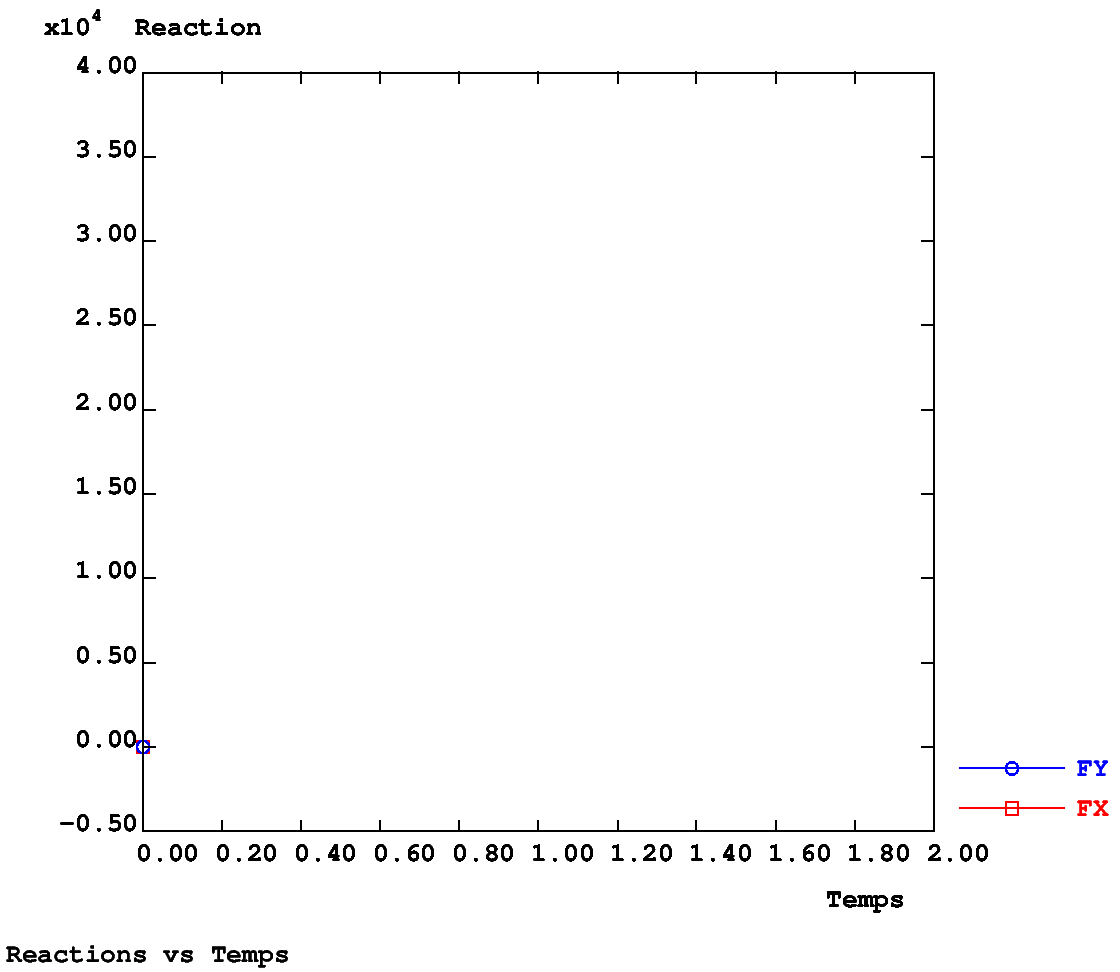 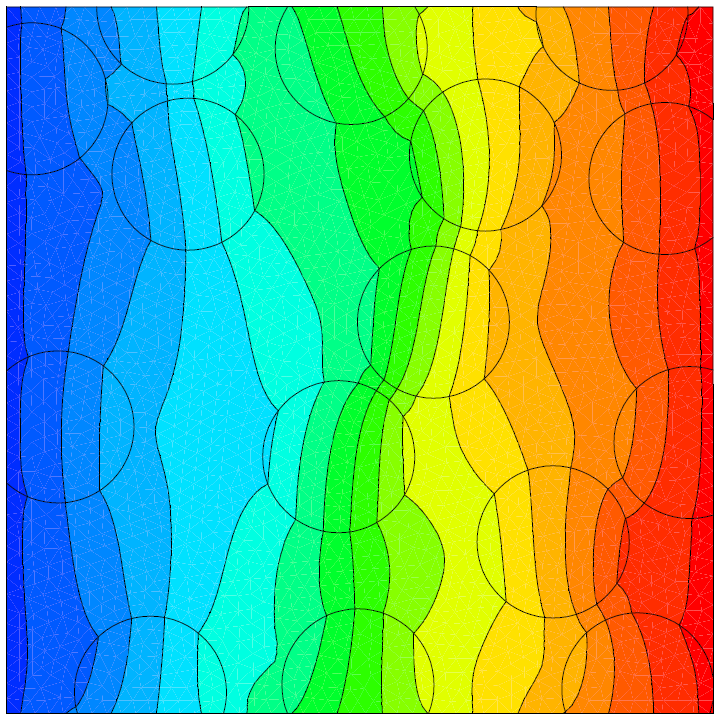 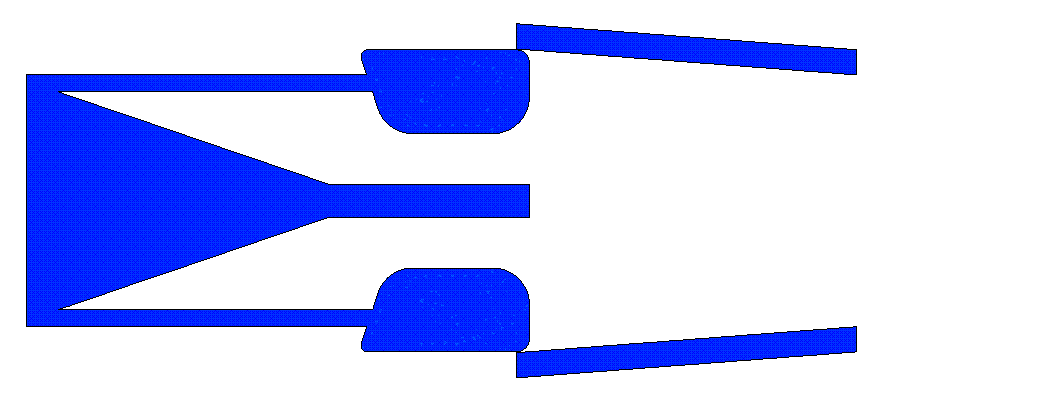 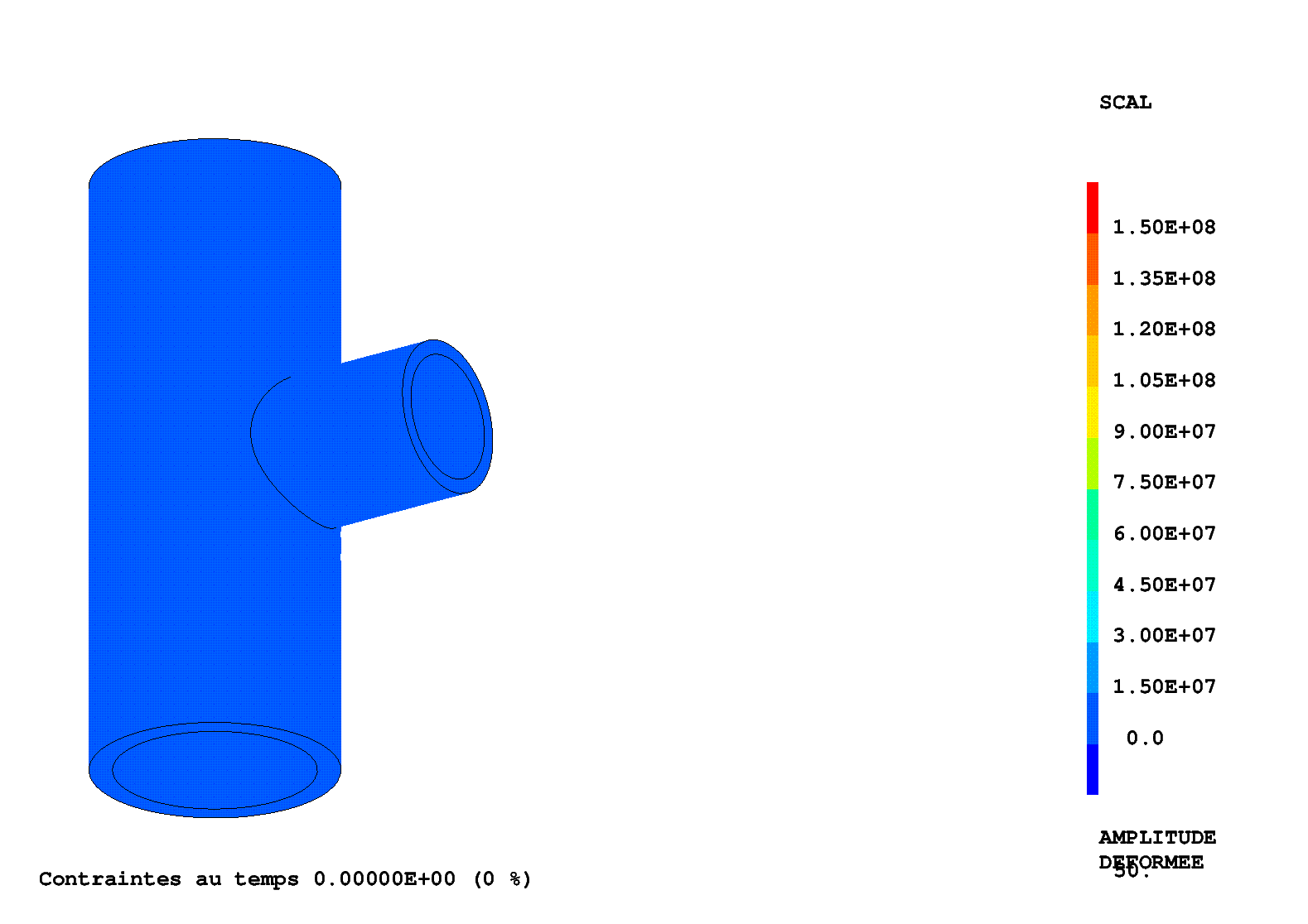 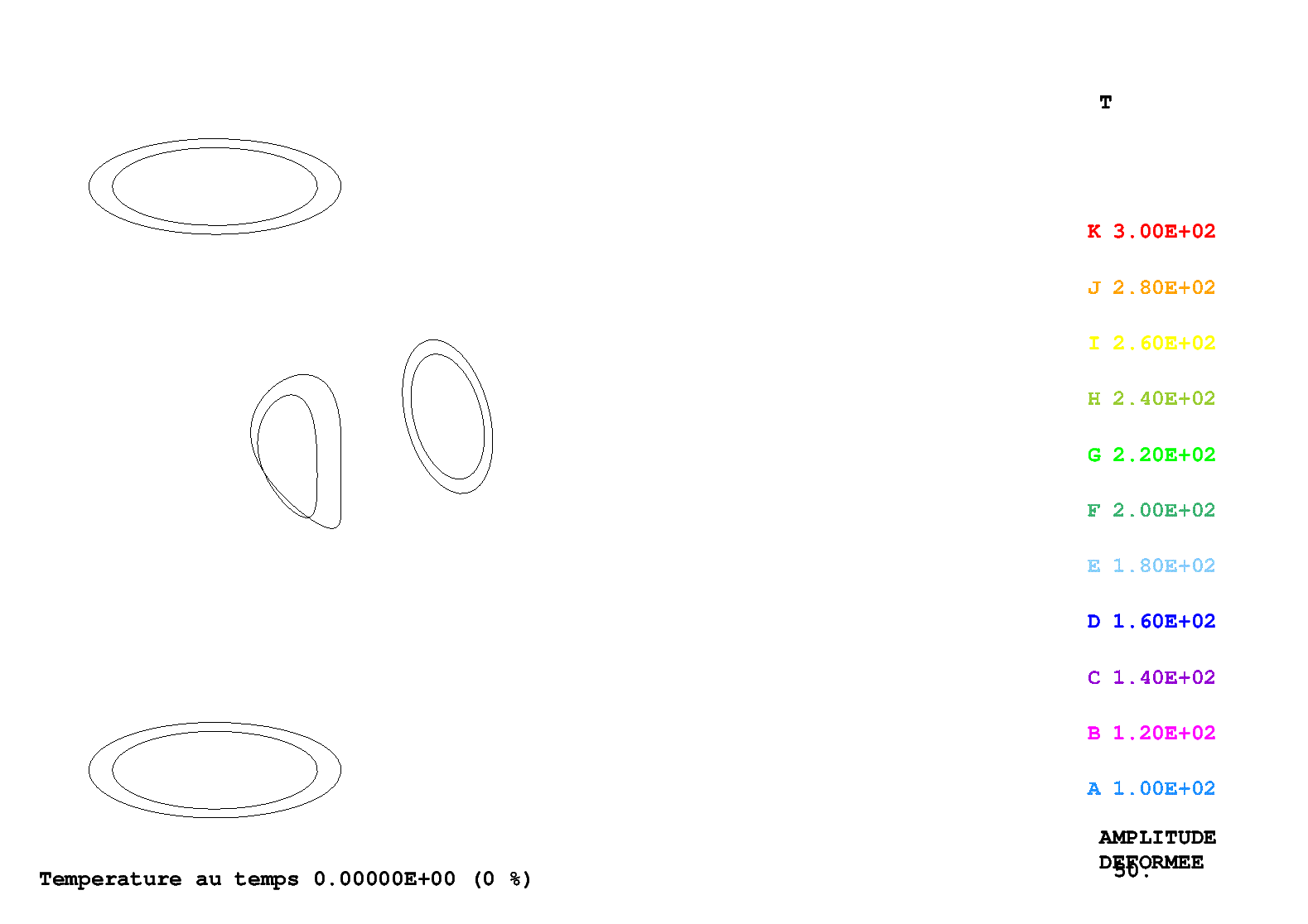 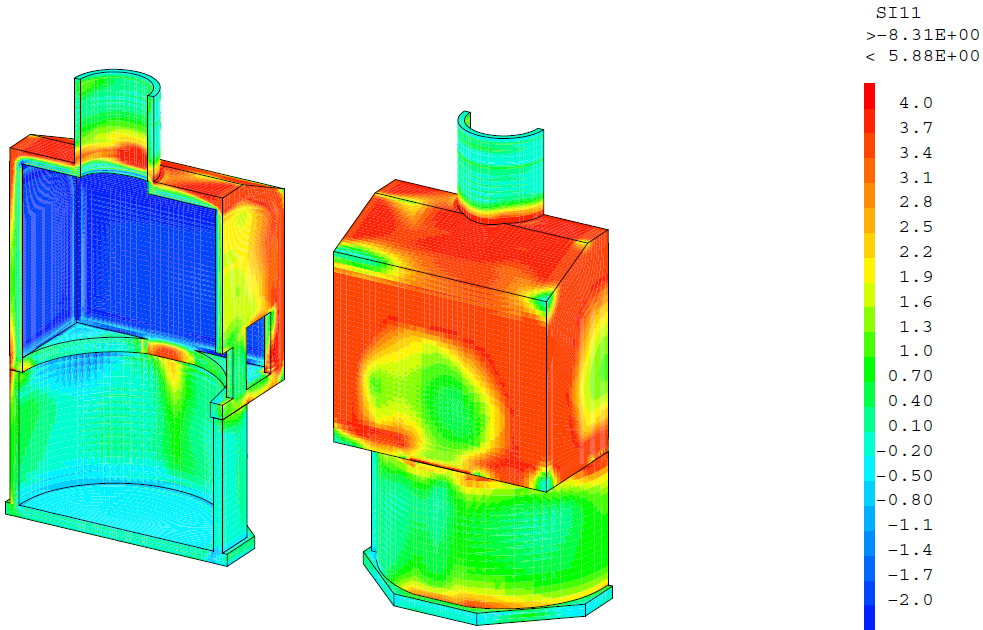 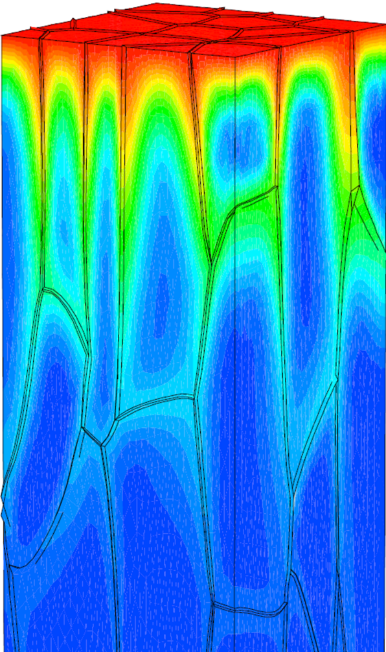 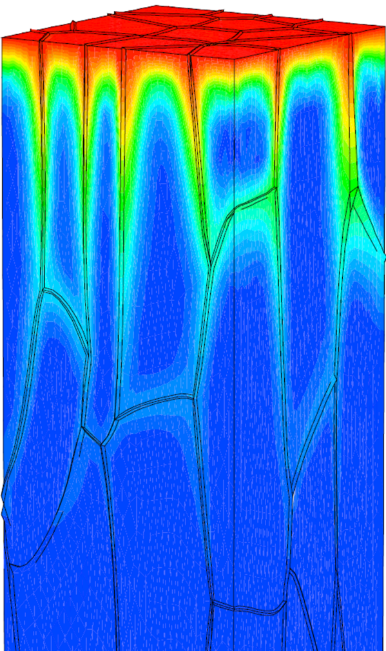 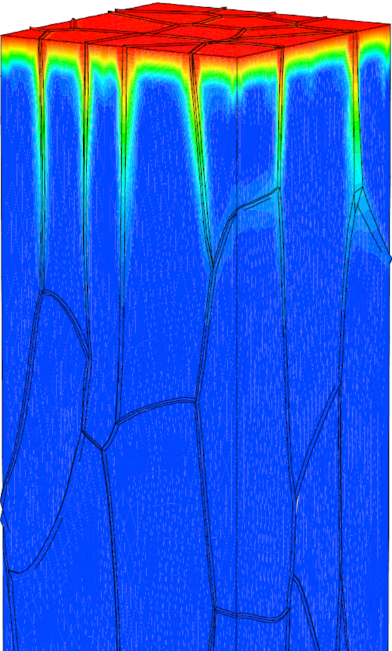 PAGE 5
The PASAPAS Procedure
Objective
incremental solving of non linear progressivethermal and mechanical problems

time can be physical (e.g. thermal transients)or not  (e.g.  plasticity with progressive loading)

 time or pseudo-time is called the evolution parameter


Non linear phenomena considered
     behavior (plasticity, damage, variable material properties, …)    
     geometry (large displacements)
     strains (large rotations)
     boundary conditions (radiation, friction, following pressure, …)
PAGE 6
PASAPAS use
Create a table containing all the data:
TAB1                        = TABL ;
TAB1 . MODELE               = MOD1 ET MOD2 ;
TAB1 . CARACTERISTIQUES     = MAT1 ET MAT2 ;
TAB1 . BLOCAGES_MECANIQUES  = BLO1 ;
TAB1 . CHARGEMENT           = CHA1 ET CHA2 ET CHA3 ;
TAB1 . TEMPS_CALCULES       = PROG 0.1 'PAS' 0.1 50. ;
TAB1 . TEMPS_SAUVES         = PROG 4. 8. 15. 16. 23. 42. ;
TAB1 . PRECISION            = 1.E-6 ;
TAB1 . GRANDS_DEPLACEMENTS  = VRAI ;
…


Procedure call:PASAPAS TAB1 ;


Results post-processing
some indexes are required 
other are optional
PAGE 7
Overview of input parameters
General
MODELE (MMODEL)		Equations to solve, F. E. formulation  (MODE)
CARACTERISTIQUES (MCHAML)	Material and/or geometrical parameters (MATE)
CHARGEMENT (CHARGEME)		Boundary conditions and loading variation during 				calculation (CHAR)
Thermal analysis
BLOCAGES_THERMIQUES (RIGIDITE)	Stiffness matrix associated to the imposed values of the				unknowns (DIRICHLET boundary conditions) (BLOQ)
CELSIUS (LOGIQUE)		=VRAI (true) if temperature unit is CELSIUS
TEMPERATURES . 0 (CHPOINT)	Initial conditions


Mechanics
BLOCAGES_MECANIQUES (RIGIDITE)	Stiffness matrix associated to the imposed values of the				unknowns (DIRICHLET boundary conditions) (BLOQ) 
GRANDS_DEPLACEMENTS (LOGIQUE)	Equilibrium checked on the deformed mesh
DEPLACEMENTS . 0 (CHPOINT)
CONTRAINTES . 0 (MCHAML)
VARIABLES_INTERNES . 0 (MCHAML)
DEFORMATIONS_INELASTIQUES . 0 (MCHAML)
Initial conditions
PAGE 8
Overview of input parameters
Mechanics (dynamics)
DYNAMIQUE (LOGIQUE)		=VRAI (true)  for dynamics calculations
AMORTISSEMENT (RIGIDITE)		Damping matrix
VITESSES . 0 (CHPOINT)
ACCELERATIONS . 0 (CHPOINT)


List of the values of evolution parameter  	
TEMPS_CALCULES (LISTREEL)	List of the values of the evolution parameter (or time) for 				which results are requested
TEMPS_SAUVES (LISTREEL)		List of times for which results are saved

OPTI 'SAUV' 'my_file' ;
TEMPS_SAUVEGARDES (LISTREEL)	List of times for which SAUV operator is called

MES_SAUVEGARDES (TABLE)		Results to be stored in addition to those automatically				stored (total strains, …)
Initial conditions
PAGE 9
Overview of output parameters
Results are stored in the table
TEMPS (TABLE)			Times values, corresponding to « TEMPS_SAUVES »

TEMPERATURES (TABLE)
PROPORTIONS_PHASE (TABLE)

DEPLACEMENTS (TABLE)
CONTRAINTES (TABLE)
DEFORMATIONS_INELASTIQUES (TABLE)
VARIABLES_INTERNES (TABLE)
REACTIONS (TABLE)
VITESSES (TABLE)
ACCELERATIONS (TABLE)
Fields (solution) calculated for each stored time « TEMPS_SAUVES »
PAGE 10
Post processing (examples)
Solution fields extraction:
	from the table index
		SIG1 = TAB1 . CONTRAINTES . 5 ;

	or from the calculation time
		SIG1 = PECHE TAB1 'CONTRAINTES' 28.3 ;


Graphical mode, interactive plot (limited):
		EXPLORER TAB1 ;


Evolution of calculated field with time:
		EV1 = EVOL 'TEMP' TAB1 'DEPLACEMENTS' 'UX' P1 ;
PAGE 11
PASAPAS operation
PASAPAS operation
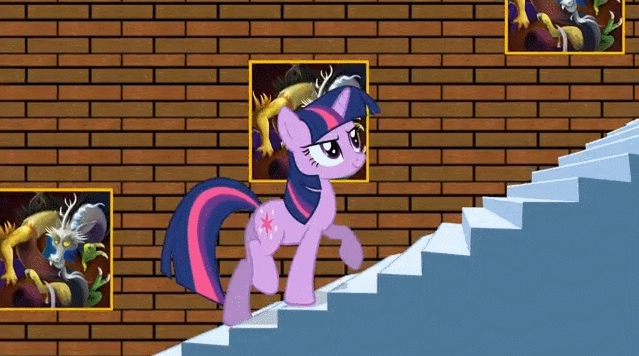 Main algorithm



Initializations

Loop on time steps (BEXTERN)
	Loop for thermo-mechanical convergence (BO_BOTH)
 		Thermal solving 	[for the step]
		Mechanical solving	[for the step]
	Thermo-mechanical convergence?
Results recording

End


+ User procedures calls (optional, user have to ask it)
PERSO1     PERSO2     REEV_MEC     REEV_THECHARMECA   CHARTHER   PARATHER
procedures to be defined by the user!
PAGE 13
PASAPAS operation
Options reading, initializations (materials, unknowns, temporary variables, indicators…), calculation times  WTABLE, …
Initializations, PERSO1, REEV_MEC, REEV_THE
Time step initialization
Call of the procedure for thermal calculation:TRANSNON, TRANSLIN or DUPONT2
(in the case of large displacements, solving on the last deformed shape)
Results are stored in ESTIMATION
Thermal solving
User procedure (if asked)
REEV_THE
Call to the procedure for mechanical calculation UNPAS
Results are stored in ESTIMATION
Mechanics solving
BO_BOTH
User procedure (if asked)
REEV_MEC
BEXTERN
Test of convergence for thermo-mechanics, to activate with:
TAB1 . CONVERGENCE_MEC_THE = VRAI ;
[MAXI ABS (Ti–Ti-1)] / [MAXI ABS Ti] < CRITERE_COHERENCE (10E-2)
Convergence?
no
yes
Recording of the new state as the initial time step state in WTABLE
Next time step Initialization
User procedure (if asked)
PERSO1
PAS_RESU: writing in  CONTINUATION quantities of  ESTIMATION
PAS_SAUV: writing in TAB1 if the time step belongs to  TEMPS_SAUVE,
                   call to SAUV if the time step belongs to TEMPS_SAUVEGARDE
Results storage
Time steps end?
no
yes
End
PAGE 14
Access to PASAPAS data
TAB1 . 'ESTIMATION'contains all results calculated/converged by TRANSNON and UNPASbut not converged for BO_BOTH loop
	TAB1 . 'ESTIMATION' . 'TEMPS'
	TAB1 . 'ESTIMATION' . 'DEPLACEMENTS'
	TAB1 . 'ESTIMATION' . 'CONTRAINTES'
	TAB1 . 'ESTIMATION' . 'TEMPERATURES'
	…
	…

TAB1 . 'CONTINUATION'contains converged results (for BO_BOTH loop)this index is updated at the end of the time-step!!! useful for PASAPAS restart
	TAB1 . 'CONTINUATION' . 'TEMPS'
	TAB1 . 'CONTINUATION' . 'DEPLACEMENTS'
	TAB1 . 'CONTINUATION' . 'CONTRAINTES'
	TAB1 . 'CONTINUATION' . 'TEMPERATURES'
	…
	…
PAGE 15
Access to PASAPAS data
TAB1 . 'WTABLE'
	Contains all useful variables for PASAPAS (chosen options, models, materials and instant loading, intermediate results …)

	Some indexes:
WTABLE . 'CHARGEMENT'		Loading on the time step
WTABLE . 'THER_COURANT'		Value of temperature at last iteration (during a time step)
WTABLE . 'BLOCAGES_MECANIQUES'	Mechanical constraint matrixWTABLE . 'BLOCAGES_THERMIQUES'	Thermal constraint matrix
WTABLE . 'FOR'			Configuration at the time step beginningWTABLE . 'FOR0'		Initial Configuration
WTABLE . 'MODELE'		ModelsWTABLE . 'CARACTERISTIQUES'	Material properties
…

For more information, see:
 Comments in procedure PAS_DEFA (http://www-cast3m.cea.fr/index.php?page=procedures&procedure=pas_defa)
 The PASAPAS documentation (http://www-cast3m.cea.fr/html/Documentation_Cast3M/Pasapas.pdf)
PAGE 16
Finding the mechanical equilibriumthe UNPAS procedure
Reminder on equations
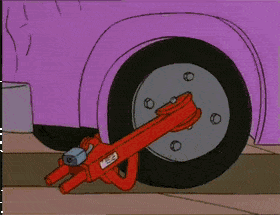 PAGE 18
Imbalance
PAGE 19
Non linear behavior
PAGE 20
Introducing the prescribed displacements
PAGE 21
Incremental decomposition (1/2)
PAGE 22
Incremental decomposition (2/2)
PAGE 23
Imbalance minimization algorithm
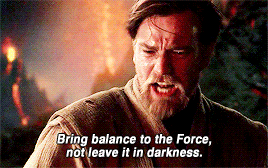 PAGE 24
UNPAS operation
Initializations, CHARMECA
1st imbalance evaluation
1st RESOand magnitude of convergence
Convergence acceleration
Imbalance correction from the 3 previous imbalances (ACT3 operator)
RESO
Integration of the behavioral lawCHARMECA
Forced Convergence:
Restart from the out of unbalanced state
New imbalance evaluation
Equilibrium reached?
yes
Magnitude of the imbalance < criterion (PRECISION, FTOL, MTOL) ??
Variation of the strains increment between  2 iterations  < criterion ??
no
Non convergence detection:
 maximum number of iterations reached
 significant increase of the imbalance over several iterations
Forced convergence process
« Non convergence » detected ?
no
yes
Results recording
PAGE 25
no
yes
Convergence ?
End
Users proceduresin PASAPASPERSO1   REEV_MEC   CHARMECAPERSO2   REEV_THE    CHARTHER   PARATHER
Users procedures:instructions for use
There exists 7 users procedures called at different stages of PASAPAS algorithm
	PERSO1     PERSO2     REEV_MEC     REEV_THE	CHARMECA   CHARTHER   PARATHER


1) According to the desired action, choose the procedure to be used as a function of its location on the algorithm
	for instance: since PERSO1 is called after computing a time step	it is dedicated to update the next time step data	e.g.  boundary conditions, material parameters, …


2) Analyze the procedure syntax	- in the PASAPAS manual pages	- In the PASAPAS, UNPAS or TRANSNON procedures

	the following table recalls the procedures syntaxes
PAGE 27
PERSO1 Procedure example
3) Define the desired procedure

DEBP PERSO1 T1*'TABLE' ;
  MESS 'Hello! The PERSO1 procedure is talking to you.' ;
FINP ;




4) Indicate in the PASAPAS table that this procedure should be called

TAB1 . 'MODELE' = MOD1 ;
TAB1 . 'CARACTERISTIQUES' = MAT1 ;
TAB1 . 'TEMPS_CALCULES' = PROG 1. 2. 3. 4. ;
TAB1 . 'PROCEDURE_PERSO1' = VRAI ;
...
...
PASAPAS TAB1 ;
PAGE 28
Users procedures LIST
With
	T1   :  the PASAPAS table
	TPS1 :  the current calculated time
	N1   :  the call number of the procedure (0 or 1)  see the PASAPAS procedure
	T2   :  the output table (only for the CHARMECA and CHARTHER procedures)
PAGE 29
A few remarks
Instructions inside these procedures are free !!!


CHARMECA and CHARTHER output is a table with 2 possible indexes:
	- 'ADDI_MATRICE' contains the stiffness matrices			      (RIGIDITE type object) to be			      added to the 1st member

	- 'ADDI_SECOND' contains the CHPOINT to be added to the			   2nd member (nodal forces)


For large displacements ('GRANDS_DEPLACEMENTS' option),CHARMECA is called on the deformed shape
PAGE 30
A simple example
Random variation of Young’s modulus map at each time step
OPTI 'DIME' 2 'ELEM' 'QUA4' ;
P0 = 0. 0. ;   P1 = 1. 0. ;
L1 = DROI 1 P0 (0. 0.1) ;
S1 = L1 TRAN 10 (1. 0.) ;
L2 = S1 COTE 3 ;   P2 = L2 POIN 'PROC' (1. 0.) ;

MO = MODE S1 'MECANIQUE' ;
MA = MATE MO 'YOUN' 200.E9 'NU' 0.3 ;

BL  = (BLOQ 'UX' L1) ET (BLOQ 'UY' P0) ;
F   = PRES 'MASS' MO L2 -1.E8 ;
EV  = EVOL 'MANU' (PROG 0. 1.) (PROG 0. 1.) ;
CHA = CHAR 'MECA' F EV ;

TAB1 = TABL ;
TAB1 . 'MODELE'              = MO ;
TAB1 . 'CARACTERISTIQUES'    = MA ;
TAB1 . 'BLOCAGES_MECANIQUES' = BL ;
TAB1 . 'CHARGEMENT'          = CHA ;
TAB1 . 'TEMPS_CALCULES'      = PROG 0.1 'PAS' 0.1 1. ;
TAB1 . 'PROCEDURE_PERSO1'    = VRAI ;

PASAPAS TAB1 ;

EVU = EVOL 'TEMP' TAB1 'DEPLACEMENTS' 'UX' P2 ;
DESS EVU ;
DEBP PERSO1 T1*'TABLE' ;
  MOD   = T1 . 'WTABLE' . 'MO_TOT' ;
  MAIL  = EXTR MOD 'MAIL' ;
  CHPYO = BRUI 'BLAN' 'UNIF' 200.E9 150.E9 MAIL ;
  CHMYO = CHAN 'CHAM' CHPYO MOD 'RIGIDITE' ;
  MAT   = MATE MOD 'YOUN' CHMYO 'NU' 0.3 ;
  T1 . 'WTABLE' . 'CARACTERISTIQUES'   = MAT ;
FINP ;
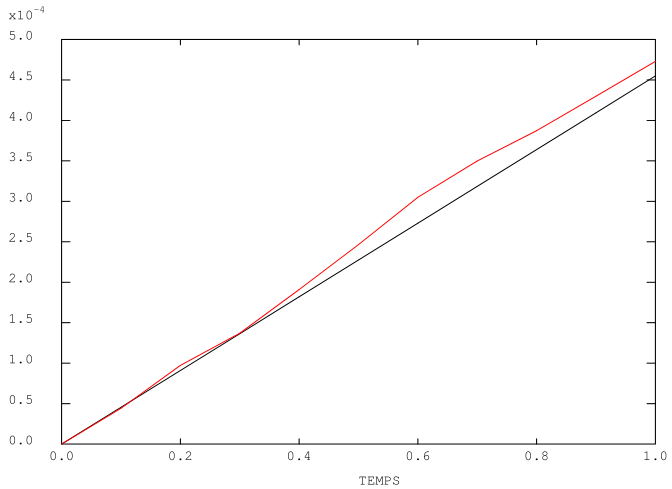 PAGE 31
Exercise 1:beam with following forceDownload the starting file on the website:http://www-cast3m.cea.fr/index.php?page=exemples&exemple=formation_pasapas_1_initial
Exercise 1: beam with Following force
Beam bending
	base is clamped 
	point shear force at the top of the beam (perpendicular to the beam)
	large displacement at the top of the beam











Problem: the force is calculated on the initial shape and not updated

Purpose: to correctly apply the force during the calculation 

It’s up to you!
F
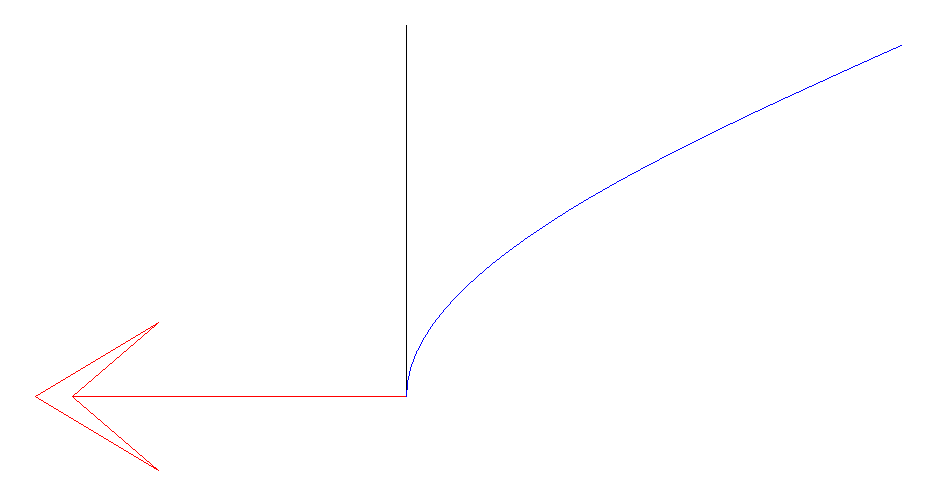 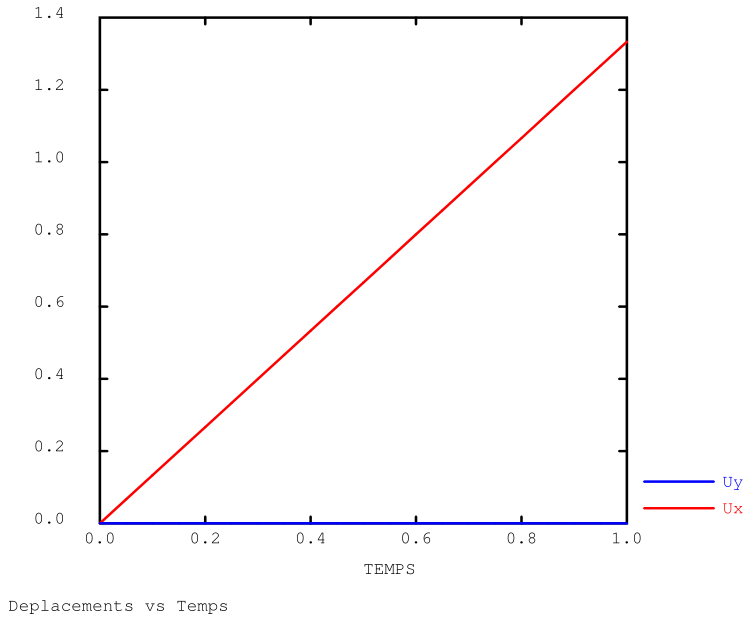 Deformed shape + reaction
PAGE 33
Exercise 1: beam with Following force
A few indications …


Useful objects

P2		: point at the top of the beam, where the force is prescribed
EV1	: force magnitude to be applied as a function of time


Useful operators

EXTR, COS, SIN
IPOL : to interpolate the force magnitude as a function of the calculated step
FORC : to apply a point force
PAGE 34
Exercise 1: beam with Following force
Solution
-	use option 'GRANDS_DEPLACEMENTS'(equilibrium verified on the deformed shape)
use procedure PERSO1 (1 call / time step) to re-calculate the force on deformed shape (at beginning of time step)
create a “load” with it (CHARGEMEnt type object)
overwrite the load in WTABLE
DEBP PERSO1 T1*'TABLE' ;
* donnees utiles
  TAM = T1 . 'MY_DATA' ;
  PF = TAM . 'POINT' ;
  EV = TAM . 'EVOL' ;
* angle de rotation de la section droite
  U1 = T1 . 'ESTIMATION' . 'DEPLACEMENTS' ;
  RS = EXTR U1 'RZ' PF ;
  RSD = RS * 180. / PI ;
* direction de l'effort
  DIR1 = (COS RSD) (SIN RSD) ;
* creation du second membre
  F1 = FORC DIR1 PF ;
  CHAR2 = CHAR 'MECA' F1 EV ;
  T1 . 'WTABLE' . 'CHARGEMENT' = CHAR2 ;
FINP ;
TAB1 . 'GRANDS_DEPLACEMENTS' = VRAI ;
TAB1 . 'PREDICTEUR'          = 'HPP' ;
TAB1 . 'PROCEDURE_PERSO1'    = VRAI ;
TAB1 . 'MY_DATA'             = TABL ;
TAB1 . 'MY_DATA' . 'EVOL'    = EV1 ;
TAB1 . 'MY_DATA' . 'POINT'   = P2 ;
PERSO1 procedure 				Main program
PAGE 35
Exercise 1: beam with Following force
Results
Deformed shape + reaction
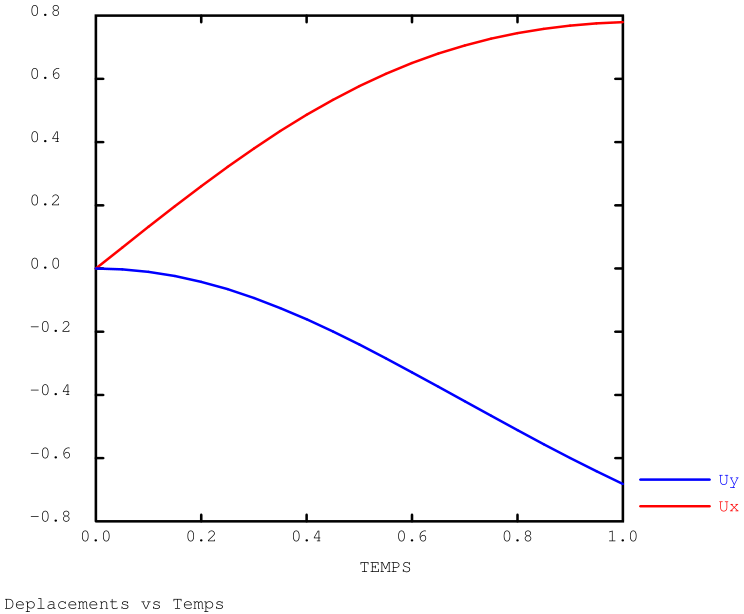 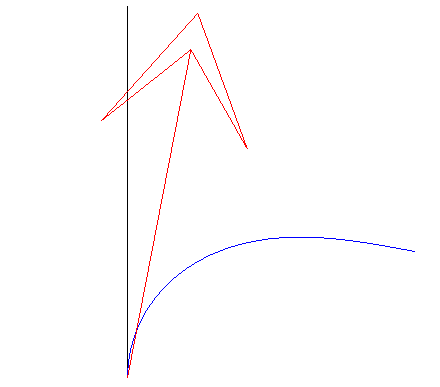 Displacements Ux and Uy as a function of time
PAGE 36
Exercise 1: beam with Following force
Solution (bis)
idem but with the CHARMECA procedure
suppress initial mechanical loading
no need of CHARGEMEnt type object
longer: 1 call / each iteration / time step
results are identical
DEBP CHARMECA T1*'TABLE' TPS1*'FLOTTANT' ;
* donnees utiles
  TAM = T1 . 'MY_DATA' ;
  PF = TAM . 'POINT' ;
  EV = TAM . 'EVOL' ;
* angle de rotation de la section droite
  U1 = T1 . 'ESTIMATION' . 'DEPLACEMENTS' ;
  RS = EXTR U1 'RZ' PF ;
  RSD = RS * 180. / PI ;
* direction de l'effort
  DIR1 = (COS RSD) (SIN RSD) ;
* creation du second membre
  VAL1 = IPOL TPS1 EV ;
  F1 = FORC (VAL1 * DIR1) PF ;
  T2 = TABLE ;
  T2 . 'ADDI_SECOND' = F1 ;
FINP T2 ;
***TAB1 . 'CHARGEMENT'          = CHAR1 ;
TAB1 . 'GRANDS_DEPLACEMENTS' = VRAI ;
TAB1 . 'PREDICTEUR'          = 'HPP' ;
TAB1 . 'PROCEDURE_CHARMECA'  = VRAI ;
TAB1 . 'MY_DATA'             = TABL ;
TAB1 . 'MY_DATA' . 'EVOL'    = EV1 ;
TAB1 . 'MY_DATA' . 'POINT'   = P2 ;
CHARMECA procedure 					Main program
PAGE 37
Exercise 1: beam with Following force
Solution (ter)
idem, but the force is updated on the deformed shapeat the end of time step!
more precise: when converged, the deformed geometry is exactly perpendicular to applied force
-	watch out: can become unstable     !
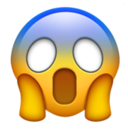 DEBP CHARMECA T1*'TABLE' TPS1*'FLOTTANT' ;
* donnees utiles
  TAM = T1 . 'MY_DATA' ;
  PF = TAM . 'POINT' ;
  EV = TAM . 'EVOL' ;
* angle de rotation de la section droite
  DRS = 0. ;
  SI (EGA (TYPE ZDEPT) 'CHPOINT') ;
    DRS = EXTR ZDEPT 'RZ' PF ;
  FINSI ;
  U0 = T1 . 'CONTINUATION' . 'DEPLACEMENTS' ;
  RS = (EXTR U0 'RZ' PF) + DRS ;
  RSD = RS * 180. / PI ;
* direction de l'effort
  DIR1 = (COS RSD) (SIN RSD) ;
* creation du second membre
  VAL1 = IPOL TPS1 EV ;
  F1 = FORC (VAL1 * DIR1) PF ;
  T2 = TABLE ;
  T2 . 'ADDI_SECOND' = F1 ;
FINP T2 ;
***TAB1 . 'CHARGEMENT'          = CHAR1 ;
TAB1 . 'GRANDS_DEPLACEMENTS' = VRAI ;
TAB1 . 'PREDICTEUR'          = 'HPP' ;
TAB1 . 'PROCEDURE_CHARMECA'  = VRAI ;
TAB1 . 'MY_DATA'             = TABL ;
TAB1 . 'MY_DATA' . 'EVOL'    = EV1 ;
TAB1 . 'MY_DATA' . 'POINT'   = P2 ;
PAGE 38
CHARMECA procedure		Main program
Exercise 2:rupture by elements removalDownload the starting file on the website:http://www-cast3m.cea.fr/index.php?page=exemples&exemple=formation_PASAPAS_2_INITIAL
Exercise 2: rupture by elements removal
Traction of a perforated plate
elastic behavior, large displacements













Purpose: to model fracture by removing elements during calculationsWe will use a simple criterion based on the 1st principal stress:
fracture if sI ≥ 22 GPa

It’s up to you!
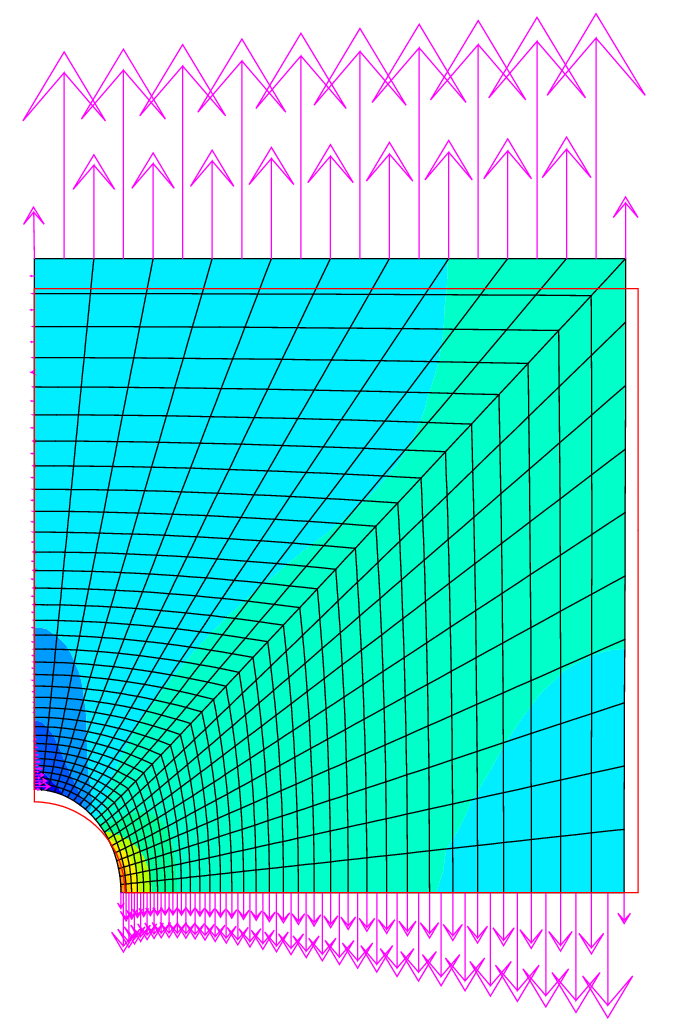 Imposed
displacement
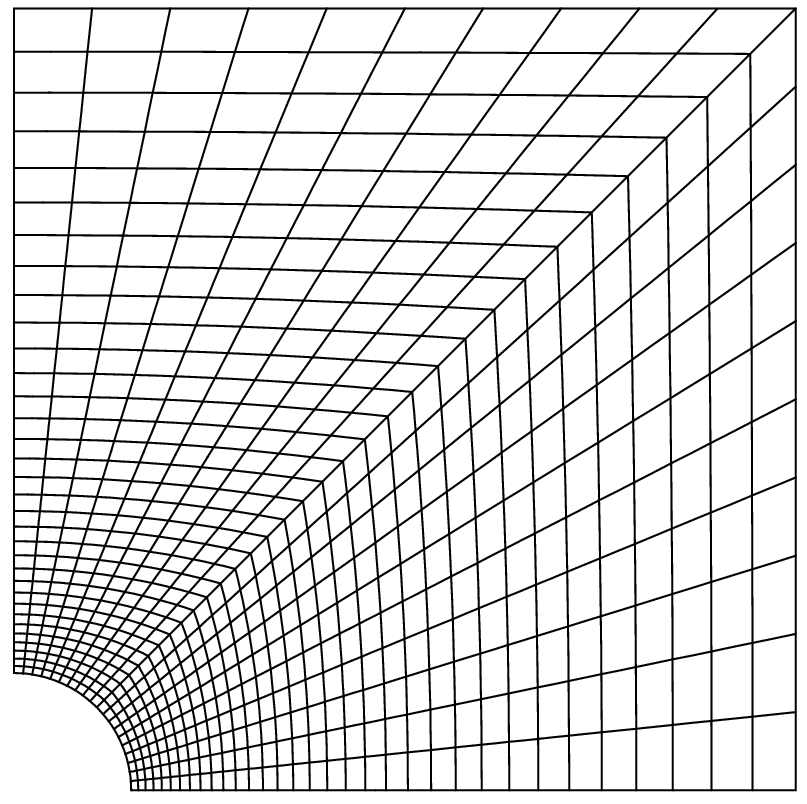 sI  stress and
reaction forces
on the deformed shape
Boundary conditions
PAGE 40
Exercise 2: rupture by elements removal
A few indications …


Useful objects

PRIN: principal stress field calculations
CHAN: change the support points of a field by elements 
ELEM: select the elements of a field that meets a criteria
REDU: reduction of a model on a sub-mesh


Useful information

Modify the temporary objects for computation in   TAB1 . WTABLE
PAGE 41
Exercise 2: rupture by elements removal
Solution
-	reduce time steps
-	use the PERSO1 procedure
extract the model and the calculated stresses (T1 . ESTIMATION)
calculate the principal stresses
determine the mesh of “intact elements”
-	reduce the model on this mesh
-	overwrite the model in the working table WTABLE
DEBP PERSO1 T1*'TABLE' ;
  MO1 = T1 . 'WTABLE' . 'MODELE' ;
  SG1 = T1 . 'ESTIMATION' . 'CONTRAINTES' ;
  SGP1 = PRIN SG1 MO1 ;
  SG11 = CHAN 'GRAVITE' (EXCO 'SI11' SGP1) MO1 ;
  MAIL2 = SG11 ELEM 'INFERIEUR' 2.2E10 ;
  MO2 = REDU MO1 MAIL2 ;
  T1 . 'WTABLE' . 'MODELE'   = MO2 ;
FINP ;
TAB1 . 'PROCEDURE_PERSO1' = VRAI ;
TAB1 . 'TEMPS_CALCULES'   = PROG 0.1 'PAS' 0.1  0.6
                                     'PAS' 0.01 1. ;
PERSO1 procedure						Main program
PAGE 42
Exercise 2: rupture by elements removal
Results
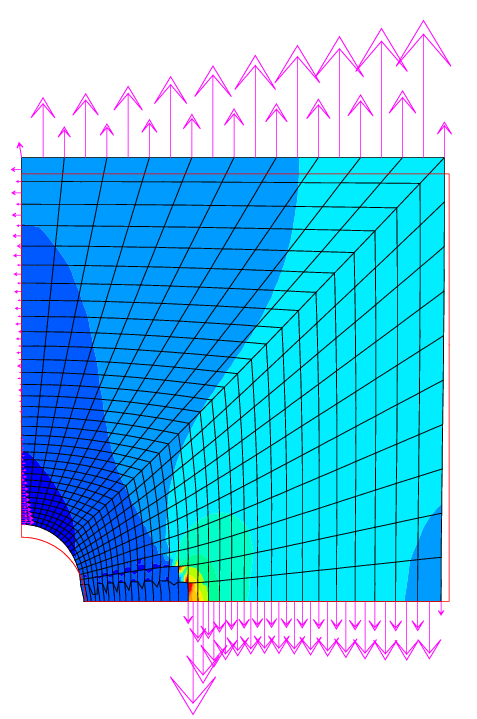 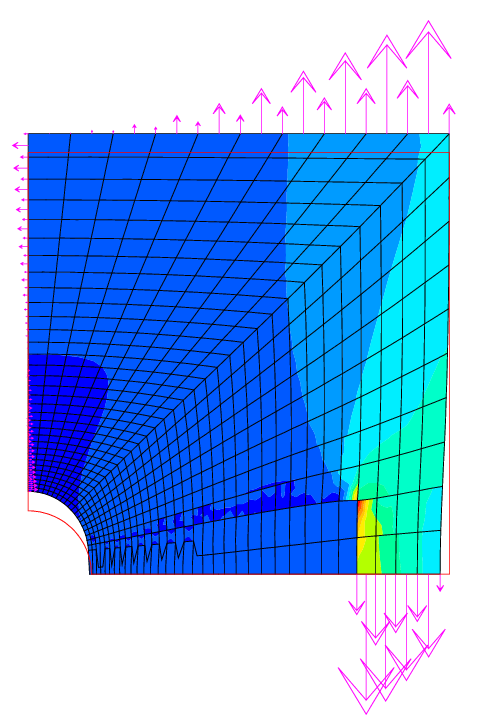 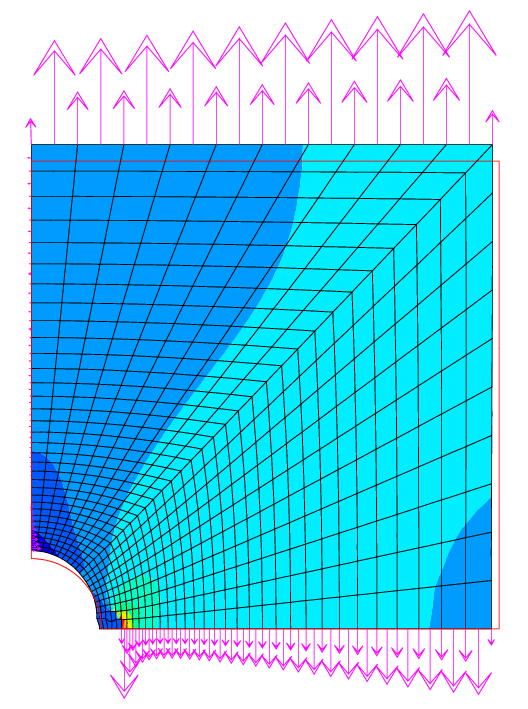 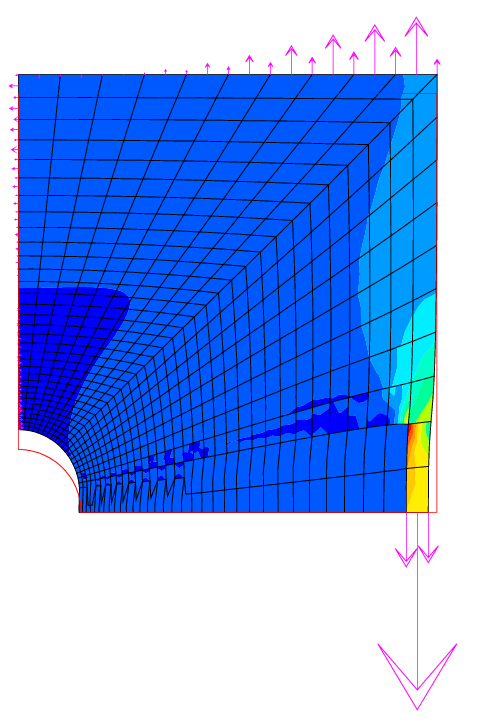 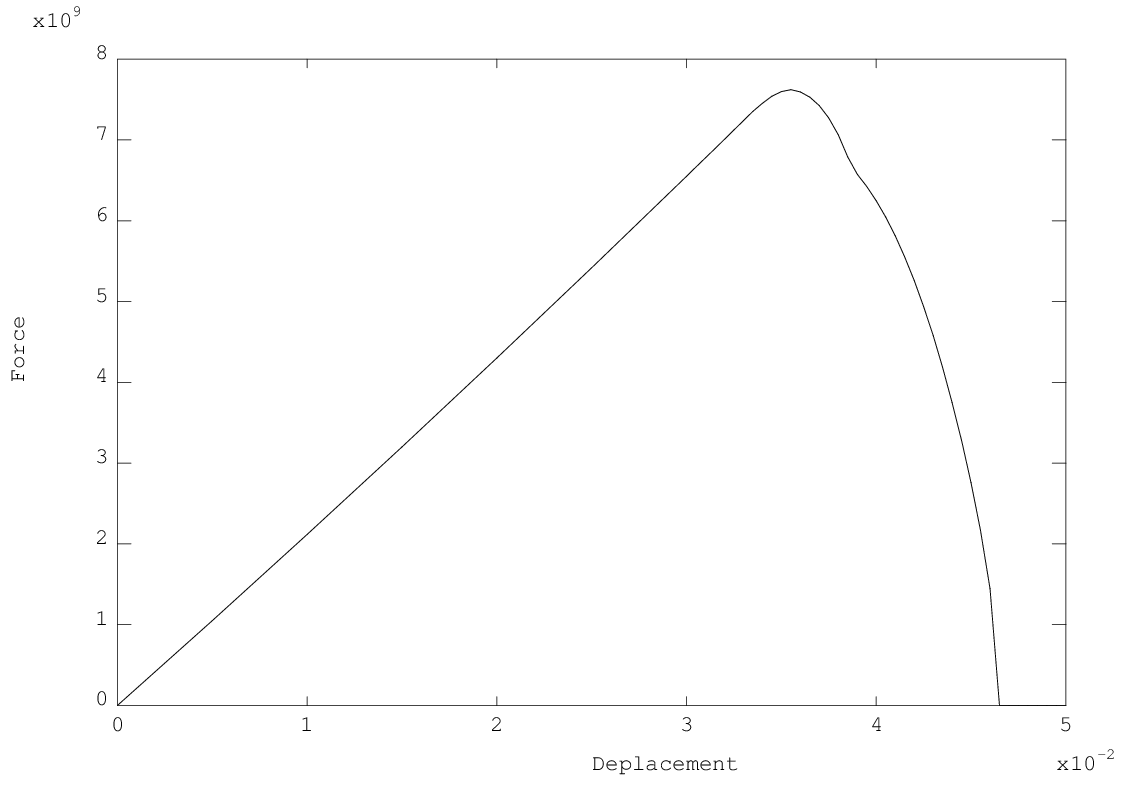 Undependable model:
results quite sensitive to time/space discretization
Strength / displacement curve
PAGE 43
Exercise 2: rupture by elements removal
Solution (bis)
-	reduce time steps
-	use the PERSO1 procedure 
extract the model and the calculated stresses (T1 . ESTIMATION)
calculate the principal stresses
determine the mesh of intact elements
-	reduce the boundary conditions on this mesh
-	overwrite the boundary conditions in the working table WTABLE
DEBP PERSO1 T1*'TABLE' ;
  MO1 = T1 . 'WTABLE' . 'MODELE' ;
  MAIL1 = EXTR MO1 'MAIL' ;
  SG1 = T1 . 'ESTIMATION' . 'CONTRAINTES' ;
  SGP1 = PRIN SG1 MO1 ;
  SG11 = CHAN 'GRAVITE' (EXCO 'SI11' SGP1) MO1 ;
  MAIL2 = SG11 ELEM 'INFERIEUR' 2.2E10 ;
  MAIL3 = DIFF MAIL1 MAIL2 ;
  NE3 = NBEL MAIL3 ;
  SI (NE3 > 0) ;
    MESS ' [PERSO1 :] Removal of' NE3 'elements' ;
    BL01 = T1 . 'WTABLE' . 'BLOCAGES_MECANIQUES' ;
    MAILBL1 = EXTR BL01 'MAIL' ;
    MAILBL2 = MAILBL1 ELEM 'APPU' 'LARG' MAIL3 ;
    MAILBL3 = DIFF MAILBL1 MAILBL2 ;
    BL02 = REDU BL01 MAILBL3 ;
    T1 . 'WTABLE' . 'BLOCAGES_MECANIQUES' = BL02 ;
  FINSI ;
FINP ;
TAB1 . 'PROCEDURE_PERSO1' = VRAI ;
TAB1 . 'TEMPS_CALCULES'   = PROG 0.1 'PAS' 0.1  0.6
                                     'PAS' 0.01 1. ;
PAGE 44
PERSO1 procedure						Main program
Exercise 2: rupture by elements removal
Results
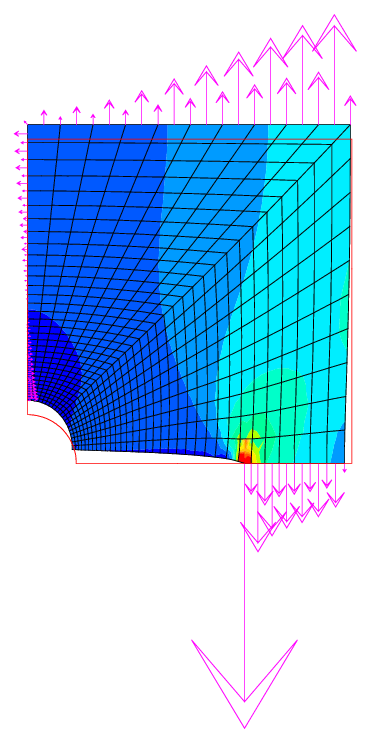 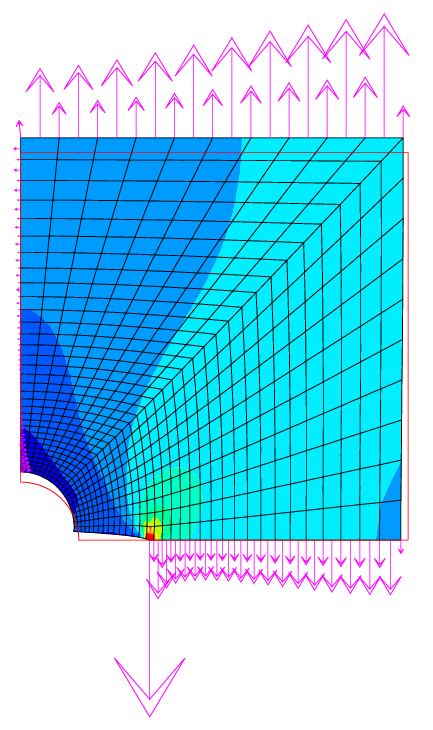 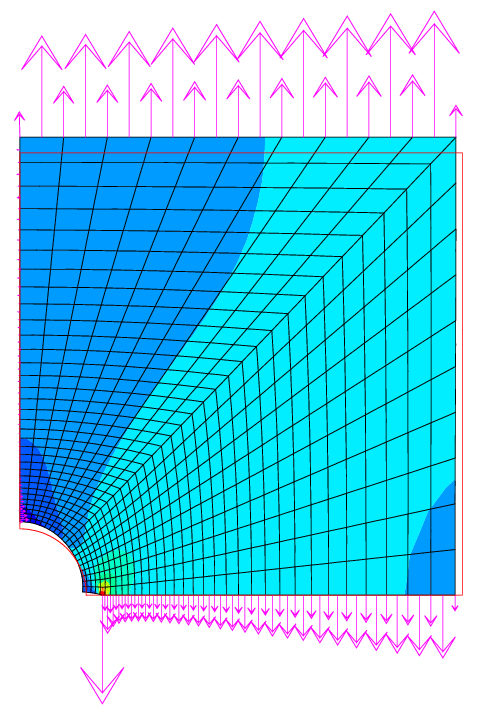 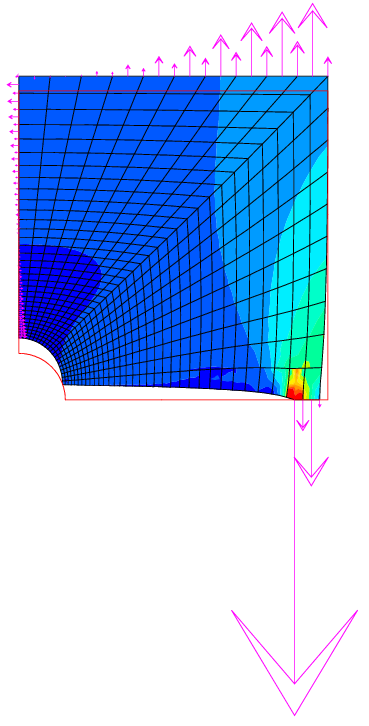 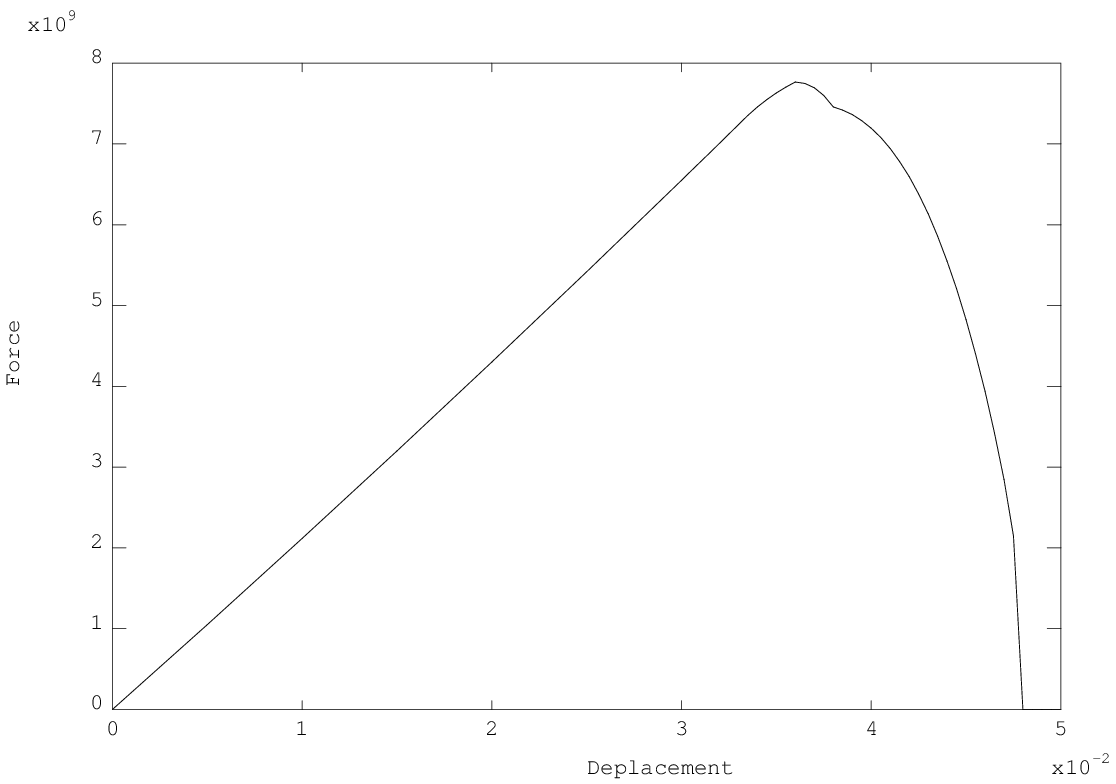 Undependable model:
results quite sensitive to time/space discretization
Strength / displacement curve
PAGE 45
TRANSNON operationthermal solver
Reminder on equations
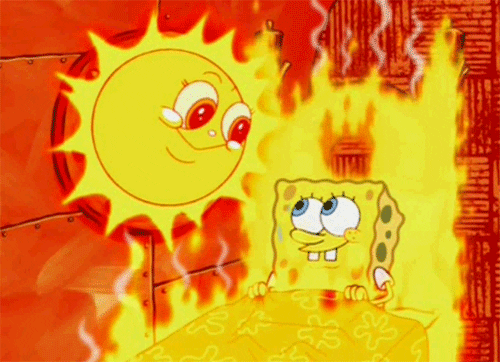 PAGE 47
Reminder on equations
PAGE 48
Theta method
PAGE 49
TRANSNON operation
Options, times calculated, units (°C or K), initial state, shape functions (for radiation)…
Initializations, CHARTHER
Convergence acceleration
RESO
Criterion
no
i = i + 1
Convergence ?
If the criterion is small enough:
Crit ≤ 'PRECISION'	(1.E-4 by default)
yes
User procedure
PERSO2
Remark:when TRANSNON is called by PASAPAS,
the time step loop is performed once
End of time steps?
no
Next step Initialization
yes
PAGE 50
Results recording and exit
Exercise 3:heat source depending on temperatureDownload the starting file on the website:http://www-cast3m.cea.fr/index.php?page=exemples&exemple=formation_pasapas_3_initial
Exercise 3: heat generation depending on temperature
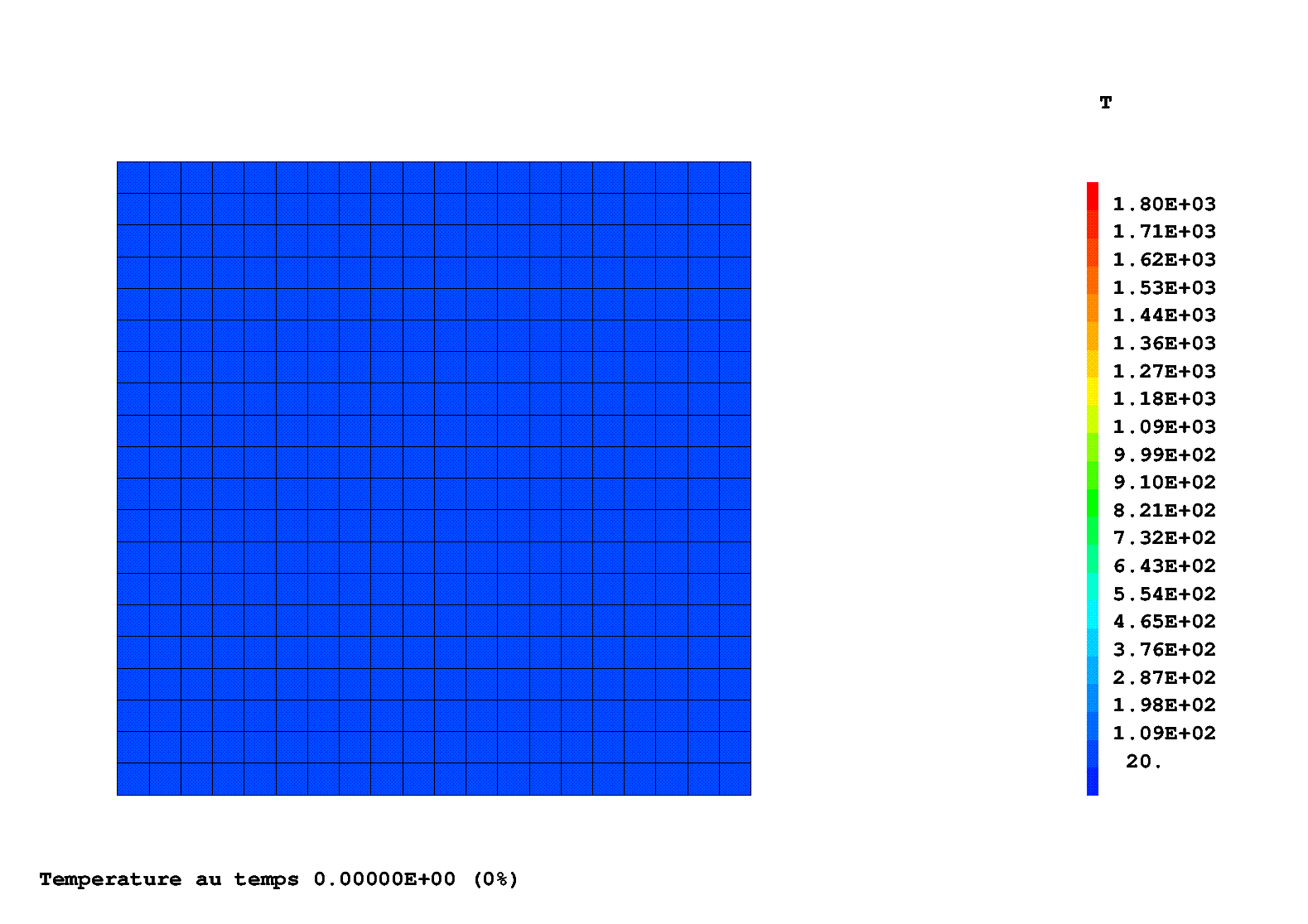 Convection
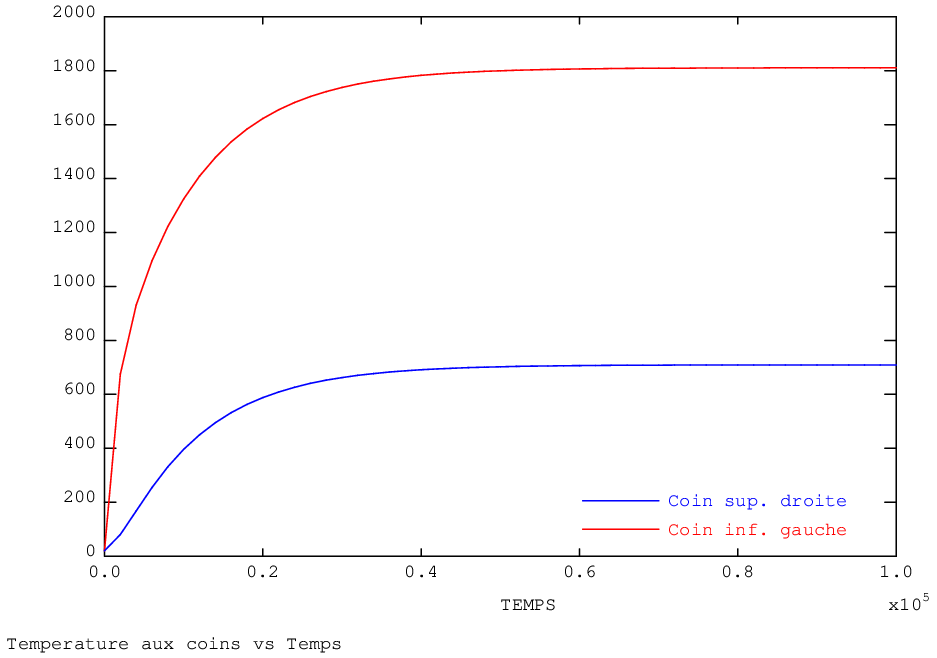 Convection
Heatsource
h [W.m-2.K-1]
200
PAGE 52
10
t [s]
0
105
Exercise 3: heat generation depending on temperature
A few indications …


Useful objects

MAIL1 : source mesh 
MOD1  : thermal model reduced on MAIL1



Useful operators

REDU : to reduce the temperature field on the "source“ area
SOUR : to impose a volumetric heat source
PAGE 53
Exercise 3: heat generation depending on temperature
Solution
use the PERSO2 procedure (called at each time step)
recalculate the source (2nd member) as a function of temperaturesat the beginning of the time step
create a “load” with it and overwrite the load in WTABLE
DEBP PERSO2 T1*'TABLE' ;
  MA1 = T1 . 'AMOI' . 'MAIL' ;
  MO1 = T1 . 'AMOI' . 'MODE' ;
* reduction du champ de temperatures au maillage de la source
  CHT1 = T1 . 'ESTIMATION' . 'TEMPERATURES' ;
  CHT2 = REDU CHT1 MA1 ;
* calcul du champ de source a partir du champ de temperature
  CHS = 4.E6 * (EXP (-1. * (((CHT2 - 1000.) / 700.) ** 2))) ;
* creation du second membre et d'un chargement
  CHFL1 = SOUR MO1 CHS ;
  EV1   = EVOL 'MANU' (PROG 0. TPSMAX) (PROG 1. 1.) ;
  CHA1  = CHAR 'Q' CHFL1 EV1 ;
* modification du chargement dans la table de calcul
  T1 . 'WTABLE' . 'CHARGEMENT' = CHA1 ;
FINP T2 ;
LT       = PROG -1.E6  1.E6 ;
LL       = 200. + (0.3 * LT) ;
LAMBDA   = EVOL 'MANU' 'T' LT 'K' LL ;


HCONV    = EVOL 'MANU' 'TEMP' (PROG 0. TPSMAX) 'H' (PROG 10. 200.) ;


VSOUR    = 4.E6 * (EXP (-1. * (((T_INI - 1000.) / 700.) ** 2))) ;


TAB1 . 'PROCEDURE_PERSO2'    = VRAI ;
TAB1 . 'MY_DATA'             = TABL ;
TAB1 . 'MY_DATA' . 'MAIL'    = MAIL1 ;
TAB1 . 'MY_DATA' . 'MODE'    = MOD1 ;
PERSO2 procedure 					Main program
PAGE 54
Exercise 3: heat generation depending on temperature
Solution (bis)
-	suppress loading CHA1 (heat source)
use the CHARTHER procedure (called at each step iteration)
recalculate the source (2nd member) as a function of temperaturesat the beginning of the time step
DEBP CHARTHER T1*'TABLE'  TPS1*'FLOTTANT' ;
  MA1 = T1 . 'MY_DATA' . 'MAIL' ;
  MO1 = T1 . 'MY_DATA' . 'MODE' ;
* reduction du champ de temperatures au maillage de la source
  CHT1 = T1 . 'ESTIMATION' . 'TEMPERATURES' ;
  CHT2 = REDU CHT1 MA1 ;
* calcul du champ de source a partir du champ de temperature
  CHS = 4.E6 * (EXP (-1. * (((CHT2 - 1000.) / 700.) ** 2))) ;
* creation du second membre
  CHFL1 = SOUR MO1 CHS ;
* sortie du second membre
  T2 = TABL ;
  T2 . 'ADDI_SECOND' = CHFL1 ;
FINP T2 ;
LT       = PROG -1.E6  1.E6 ;
LL       = 200. + (0.3 * LT) ;
LAMBDA   = EVOL 'MANU' 'T' LT 'K' LL ;


HCONV    = EVOL 'MANU' 'TEMP' (PROG 0. TPSMAX) 'H' (PROG 10. 200.) ;




***TAB1 . 'CHARGEMENT'          = CHA2 ;
TAB1 . 'PROCEDURE_CHARTHER'  = VRAI ;
TAB1 . 'MY_DATA'             = TABL ;
TAB1 . 'MY_DATA' . 'MAIL'    = MAIL1 ;
TAB1 . 'MY_DATA' . 'MODE'    = MOD1 ;
CHARTHER procedure 					Main program
PAGE 55
Exercise 3: heat generation depending on temperature
Solution (ter)
idem
use the CHARTHER procedure (called at each step iteration)
recalculate the source (2nd member) as a function of temperaturesat previous iteration (i.e. at the end of the time step)
DEBP CHARTHER T1*'TABLE'  TPS1*'FLOTTANT' ;
  MA1 = T1 . 'MY_DATA' . 'MAIL' ;
  MO1 = T1 . 'MY_DATA' . 'MODE' ;
* reduction du champ de temperatures au maillage de la source
  CHT1 = T1 . 'WTABLE' . 'THER_COURANT' ;
  CHT2 = REDU CHT1 MA1 ;
* calcul du champ de source a partir du champ de temperature
  CHS = 4.E6 * (EXP (-1. * (((CHT2 - 1000.) / 700.) ** 2))) ;
* creation du second membre
  CHFL1 = SOUR MO1 CHS ;
* sortie du second membre
  T2 = TABL ;
  T2 . 'ADDI_SECOND' = CHFL1 ;
FINP T2 ;
LT       = PROG -1.E6  1.E6 ; 
LL       = 200. + (0.3 * LT) ;
LAMBDA   = EVOL 'MANU' 'T' LT 'K' LL ;


HCONV    = EVOL 'MANU' 'TEMP' (PROG 0. TPSMAX) 'H' (PROG 10. 200.) ;




***TAB1 . 'CHARGEMENT'          = CHA1 ;
TAB1 . 'PROCEDURE_CHARTHER'  = VRAI ;
TAB1 . 'MY_DATA'             = TABL ;
TAB1 . 'MY_DATA' . 'MAIL'    = MAIL1 ;
TAB1 . 'MY_DATA' . 'MODE'    = MOD1 ;
CHARTHER procedure 					Main program
PAGE 56
Exercise 3: heat generation depending on temperature
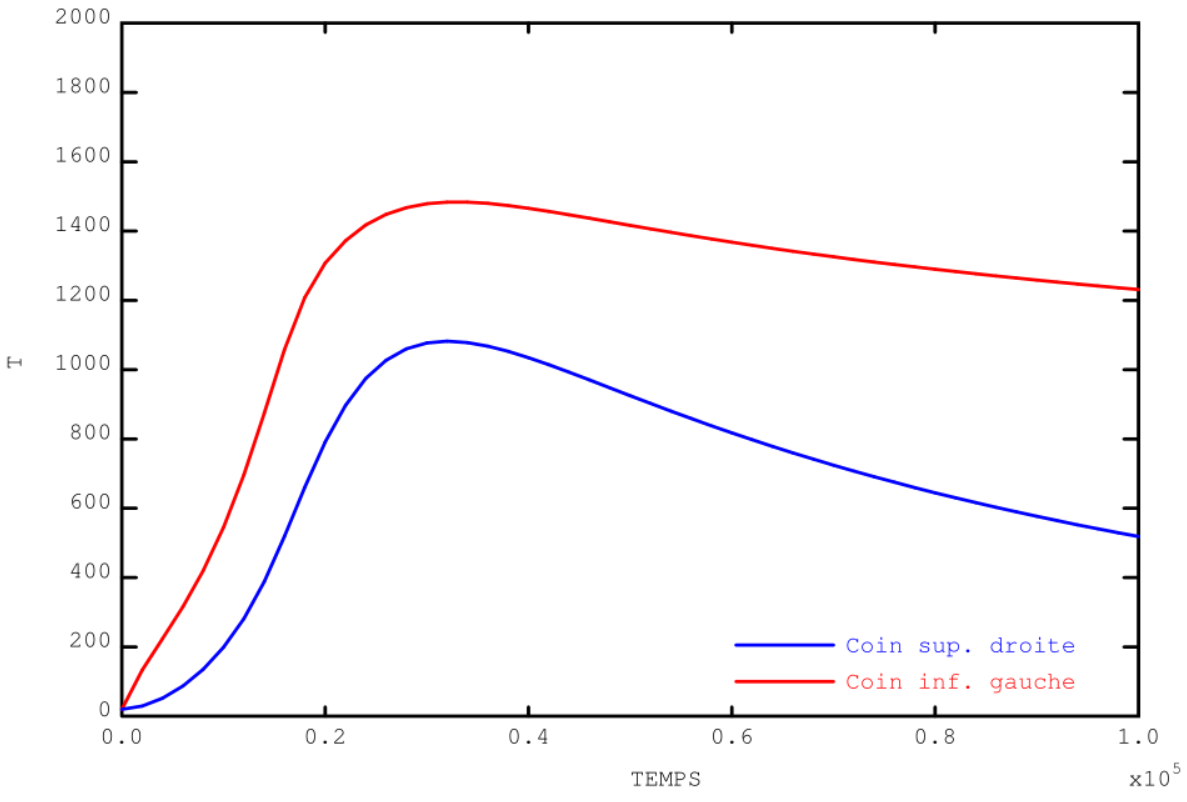 Results
PERSO2 or CHARTHER(beginning time step)
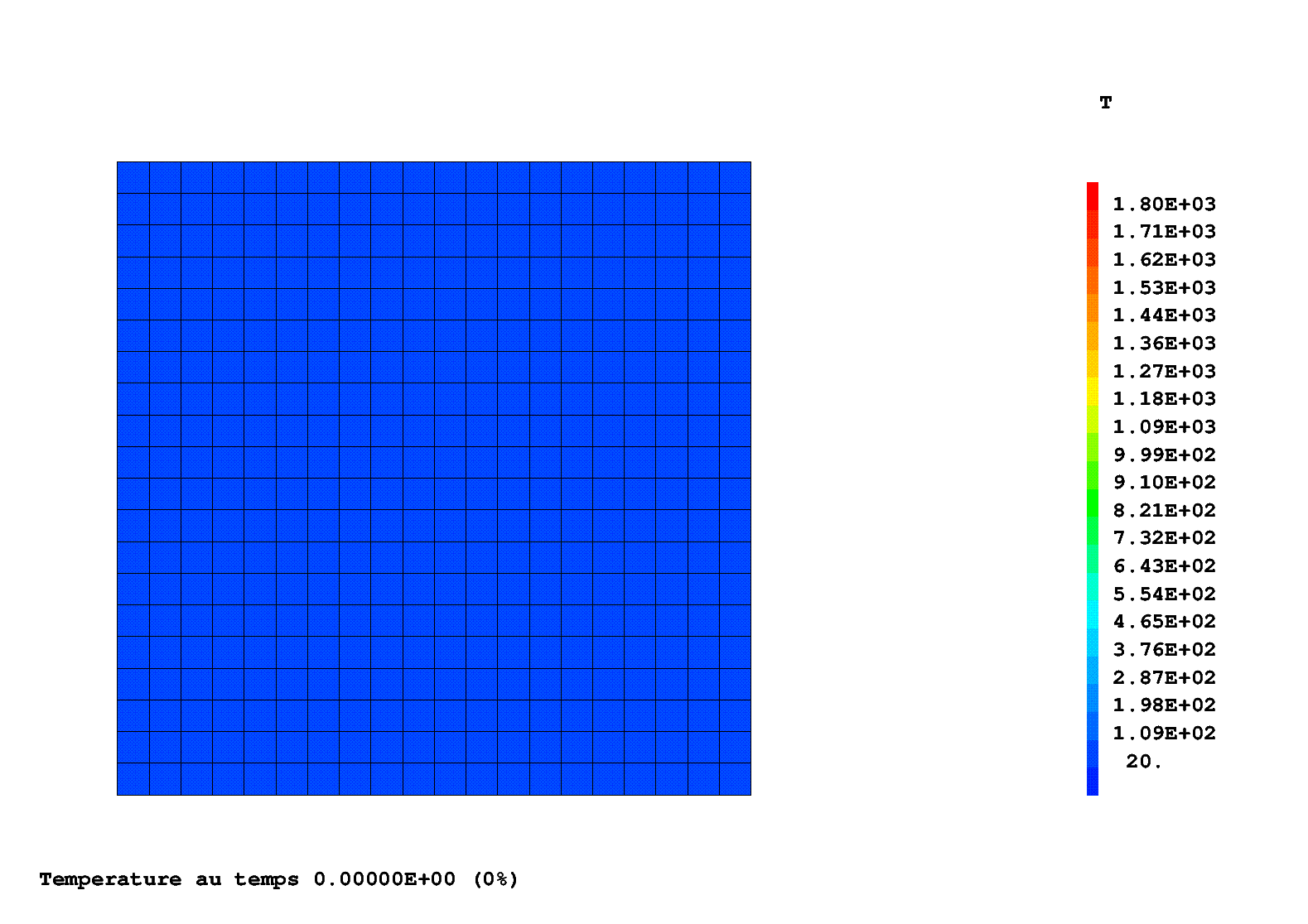 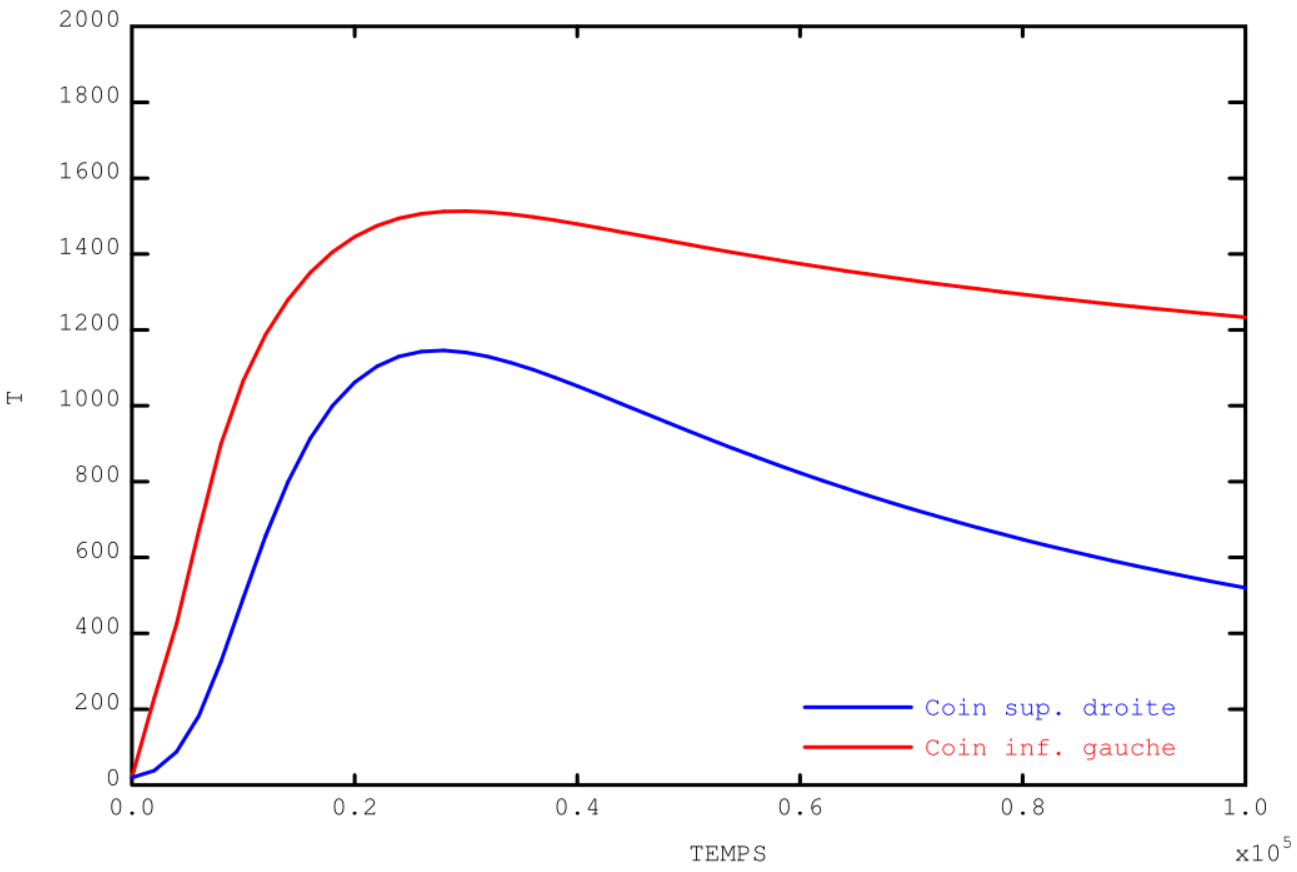 CHARTHER (end of time step)
PAGE 57
Exercise 4:thermo-mechanical gap closingDownload the starting file on the website:http://www-cast3m.cea.fr/index.php?page=exemples&exemple=formation_pasapas_4_initial
Exercise 4: thermo-mechanical gap closing
Two bars expand and get in contact
	thermal expansion 
	unilateral mechanical contact












Purpose: add thermal contact, this is to say the heat transfer when the mechanical contact takes place. 
It’s up to you!
gap
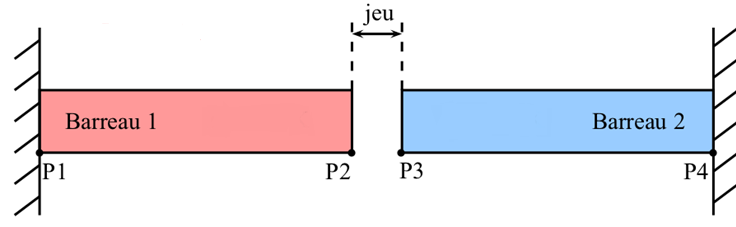 bar 1
bar 2
PAGE 59
Exercise 4: thermo-mechanical gap closing
A few indications …


Useful objects
P2 et P3: points on the left/right of the gap
L2 et L3: lines on the left/right of the gap


Useful operators
COOR: points coordinates 
RELA: relation between degrees of freedom


Modify thermal boundary conditions of WTABLE
PAGE 60
Exercise 4: thermo-mechanical gap closing
Solution
check the mechanical + thermal convergence
create a new constraint: relation between the temperatures	T on line L2 = T on line L3	with RELA operator
use REEV_MEC to modify the thermal boundary conditions
calculate the gap at iteration time
modify thermal boundary conditions in WTABLE as a function of the gap
DEBP REEV_MEC T1*'TABLE' N1*'ENTIER' ;
  U1 = T1 . 'ESTIMATION' . 'DEPLACEMENTS' ;
  WT = T1 . 'WTABLE' ;
  TAM = T1 . 'MY_DATA' ;
* calcul du jeu
  PT2 = TAM . 'POINT_2' ;
  PT3 = TAM . 'POINT_3' ;
  X2 = (COOR 1 PT2) + (EXTR U1 'UX' PT2) ;
  X3 = (COOR 1 PT3) + (EXTR U1 'UX' PT3) ;
  J1 = X3 - X2 ;
* si jeu ferme, on utilise le blocage thermique initial + le RELA
  SI (J1 <EG 1.E-15) ;
    WT . 'BLOCAGES_THERMIQUES' = (TAM . 'BLOQ_0') ET
                                 (TAM . 'BLOQ_1') ;
* si jeu ouvert, on utilise le blocage thermique initial seul
  SINON ;
    WT . 'BLOCAGES_THERMIQUES' = TAM . 'BLOQ_0' ;
  FINSI ;
FINP ;
TAB1 . 'CONVERGENCE_MEC_THE' = VRAI ;
TAB1 . 'PROCEDURE_REEV_MEC'  = VRAI ;
TAB1 . 'MY_DATA'             = TABL ;
TAB1 . 'MY_DATA' . 'POINT_2' = P2 ;
TAB1 . 'MY_DATA' . 'POINT_3' = P3 ;
TAB1 . 'MY_DATA' . 'BLOQ_0'  = CL_TH ;
TAB1 . 'MY_DATA' . 'BLOQ_1'  = RELA 'T' L2 - 'T' L3 ;
REEV_MEC Procedure 						Main program
PAGE 61
Exercise 4: thermo-mechanical gap closing
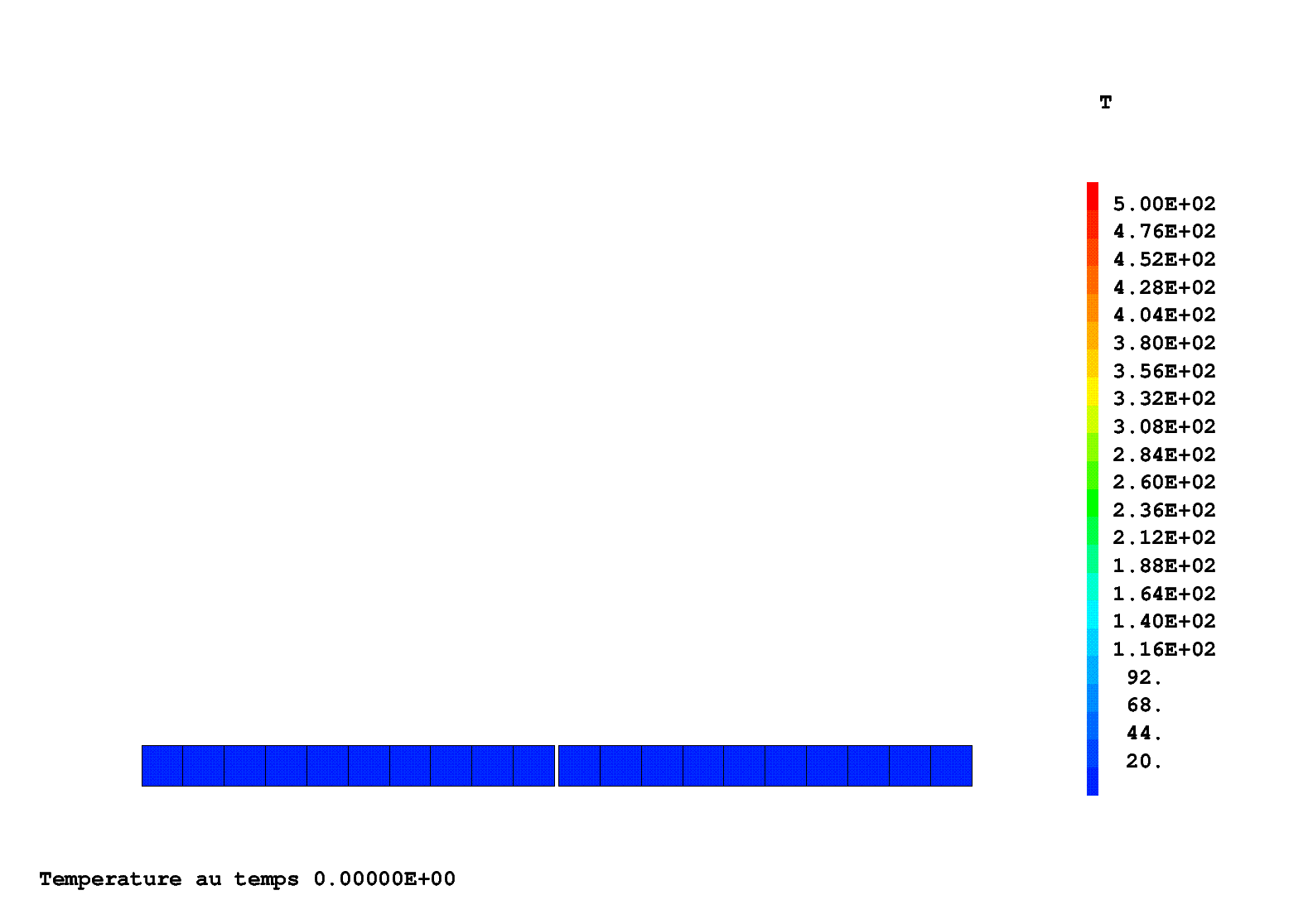 Results
Without contact: bars are insulated
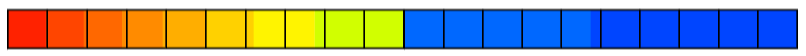 During contact: "perfect" conduction
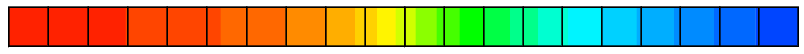 PAGE 62
Exercise 4: thermo-mechanical gap closing
Results















Changes made in REEV_MEC are taken into account at the same time step(due to thermo-mechanics convergence loop BO_BOTH)

It will be different with PERSO1. Changes are taken into account at the next time step
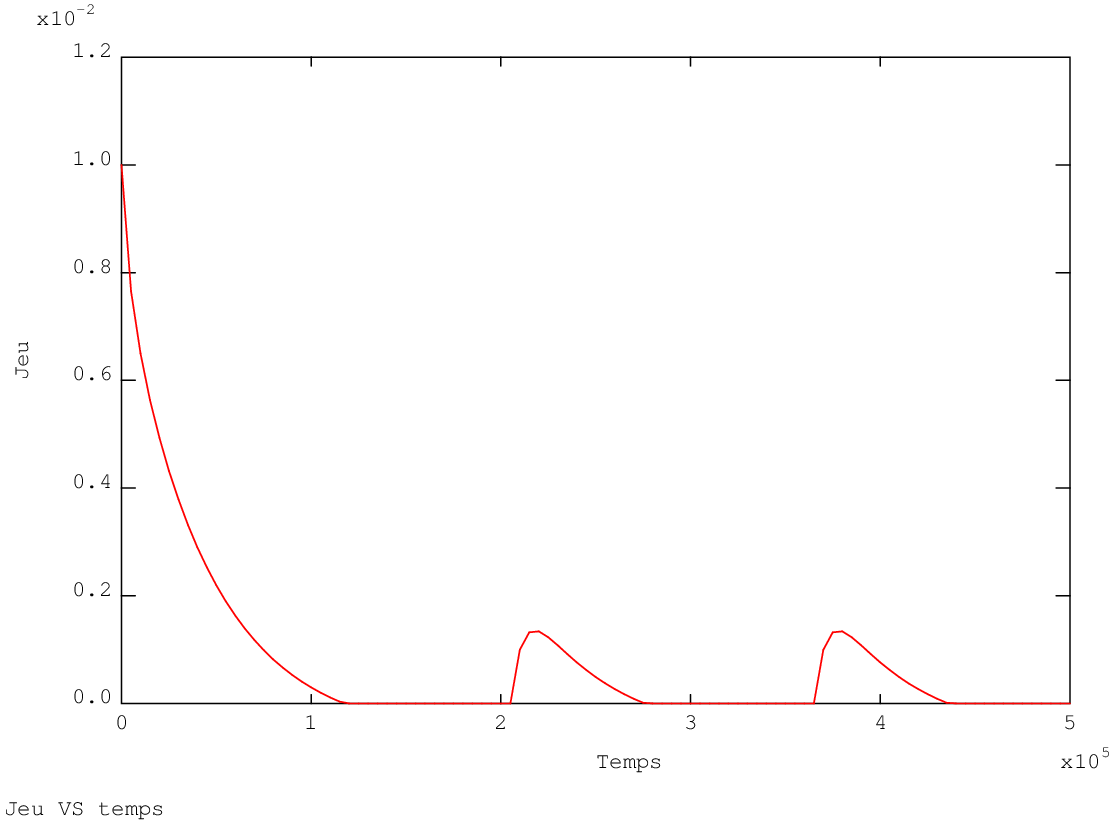 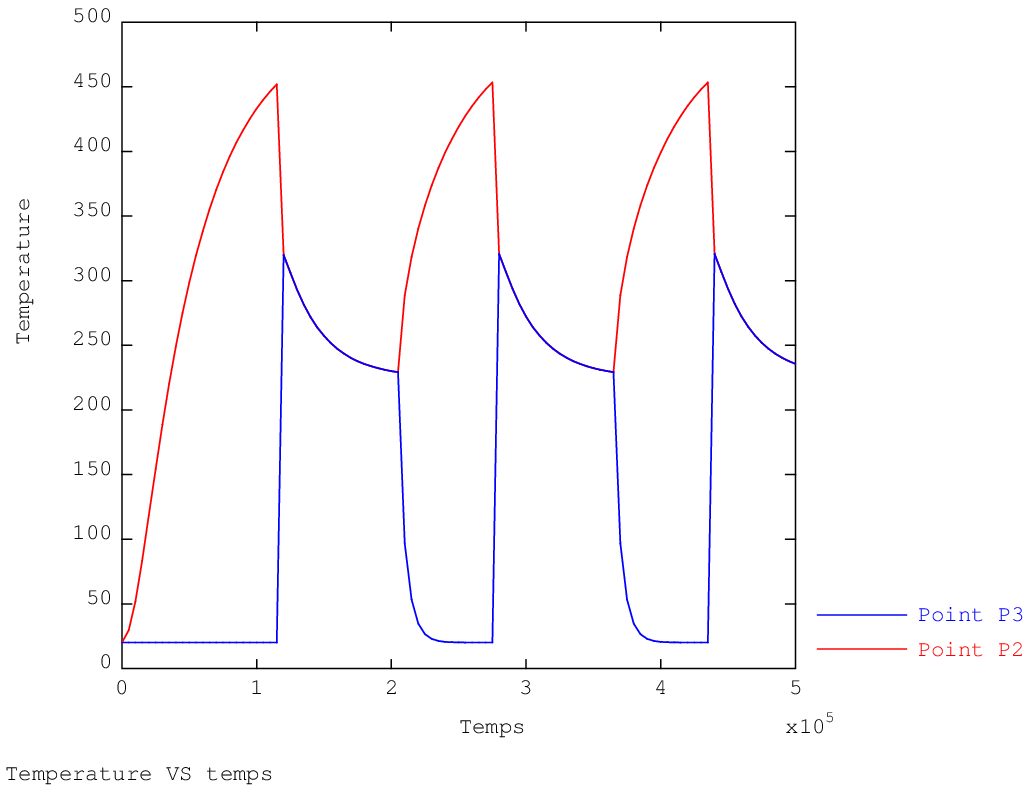 Gap distance as a function of time
Temperatures as a function of timeon the left side and on the riht side of the gap
PAGE 63
Exercise 4: thermo-mechanical gap closing
Solution (bis)
convective heat transfer in a transition element
use of an heat transfer coefficient depending on pressure
pressure is described through a loading named 'PC'
updating of the loading 'PC' in REEV_MEC
** Modele de convection variable entre les barreaux
MRACC = RACC (1.1 * JEU_INI) L2 L3 ;
MODRACC = MODE MRACC 'THERMIQUE' 'CONVECTION' ;
HVSP = EVOL 'MANU' 'PC' (PROG 0. 5.E8 5.1E8)
                   'H'  (PROG 0. 1.E4 1.E4) ;
MATRACC = MATE MODRACC 'H' HVSP ;
MOD_TH = MODT1 ET MODT2 ET MODRACC ;
MAT_TH = MATT1 ET MATT2 ET MATRACC ;


** Chargement initial decrivant la pression de contact
CH_PC = MANU 'CHPO' MRACC 'PC' 0. ;
CHA2 = CHAR 'PC' CH_PC EV1 ;


TAB1 . 'CHARGEMENT'          = CHA1 ET CHA2 ;
TAB1 . 'CONVERGENCE_MEC_THE' = VRAI ;
TAB1 . 'PROCEDURE_REEV_MEC'  = VRAI ;
TAB1 . 'MY_DATA'             = TABL ;
TAB1 . 'MY_DATA' . 'LIGNE_3' = L3 ;
TAB1 . 'MY_DATA' . 'MAIL'    = MRACC ;
TAB1 . 'MY_DATA' . 'EVOL'    = EV1 ;
TAB1 . 'MY_DATA' . 'CHAR_0'  = CHA1 ;
DEBP REEV_MEC T1*'TABLE' N1*'ENTIER' ;
  R1 = T1 . 'ESTIMATION' . 'REACTIONS' ;
  WT = T1 . 'WTABLE' ;
  TAM = T1 . 'MY_DATA' ;
  L3 = TAM . 'LIGNE_3' ;
  MR = TAM . 'MAIL' ;
  SI ((T1 . 'ESTIMATION' . 'TEMPS') NEG 0.) ;
* calcul de la pression de contact
    PARA_P = (MAXI 'ABS' (RESU (REDU R1 L3))) / (MESU L3) ;
* chargment decrivant le parametre 'PC'
    CH_PC = MANU 'CHPO' MR 'PC' PARA_P ;
    EV1 = TAM . 'EVOL' ;
    CHA3 = CHAR 'PC' CH_PC EV1 ;
* on ecrase le chargement global de WTABLE
    WT . 'CHARGEMENT' = (TAM . 'CHAR_0') ET CHA3 ;
  FINS ;
FINP ;
PAGE 64
REEV_MEC procedure						Main program
Exercise 4: thermo-mechanical gap closing
Results (bis)















The heat transfer is made with different temperatures over the gap
The temperature evolution is smoother
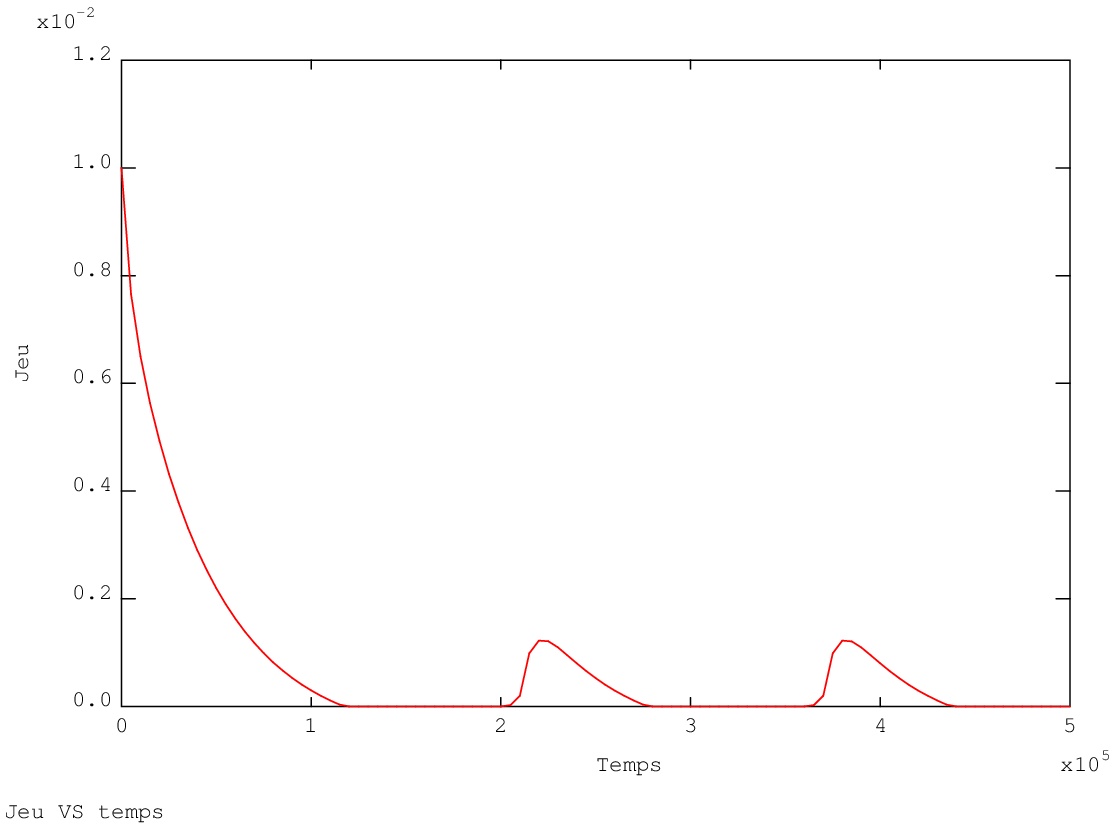 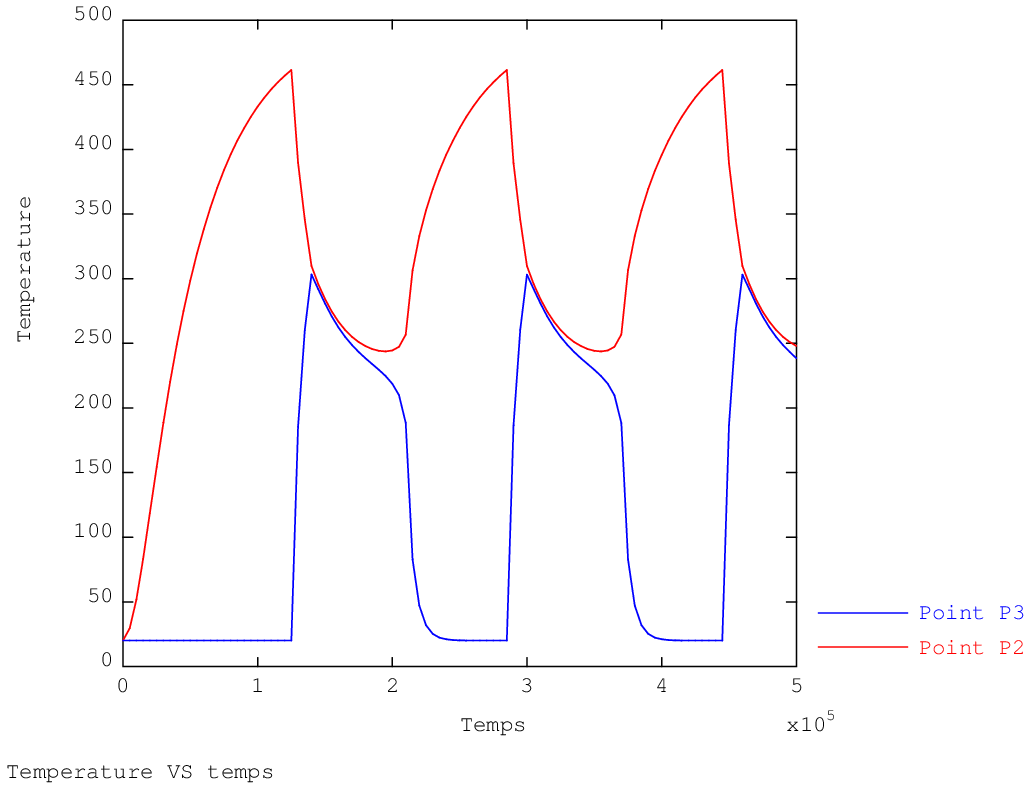 Gap distance as a function of time
Temperatures as a function of timeon the left side and on the riht side of the gap
PAGE 65
Annexes
Annex: algorithmic control parameters
General
NB_BOTH (ENTIER)		Maximum number of iterations for the thermo-mechanical
				convergence loop 		
MAXITERATION (ENTIER)		Maximum number of iterations (49)


Mechanics
PRECISION (FLOTTANT)		Criterion to compare the imbalance (1.E-4)
FTOL (FLOTTANT)		Tolerance for strength equilibrium
MTOL (FLOTTANT)		Tolerance for moments equilibrium
GRANDS_DEPLACEMENTS (LOGIQUE)	Reference configuration = deformed configuration
PREDICTEUR = 'HPP'		Small displacements hypothesis  1st convergence
				then use the
				large displacements hypothesis  2nd convergence PRECISINTER (FLOTTANT)		Precision for the constitutive laws integration local
				problem (1.E-8)
CONVERGENCE_FORCEE (LOGIQUE)	Forced convergence use or not in case of 				non convergence (VRAI)
MAXSOUSPAS (ENTIER)		Max. number of sub-steps during forced convergence (200)
DELTAITER (ENTIER)		Number of steps over which non convergence is tested
PAGE 67
Annex: algorithmic control parameters
Thermal
PROCEDURE_THERMIQUE (MOT)	Procedures to call:
				- NONLINEAR	TRANSNON procedure				- LINEAR		TRANSLIN procedure
				- DUPONT		DUPONT2 procedure
RELAXATION_THETA (FLOTTANT)	Relaxation coefficient for the q-method (1)


Thermo-mechanical coupling
CONVERGENCE_MEC_THE (LOGIQUE)	Indicates that the thermo-mechanical loop should be 					repeated in case of dependence (FAUX)
CRITERE_COHERENCE (FLOTTANT)	Precision for the thermo-mechanical convergence,				tested on thermal results (1.E-2)
PROJECTION (LOGIQUE)		Indicates that the thermal and mechanical meshes are 					different while the problem is coupled (FAUX)
PAGE 68
Annex: imbalance minimization in Gibiane
Simplified UNPAS algorithm (see the @SOLVMEC procedure)
[small displacements / strains]

fex1 = TIRE char tps1 ‘MECA’ ;
flx1 = TIRE char tps1 ‘DIMP’ ;
resi0 = fex1 + fr0 – fi0 + flx1 – flx0 ;
fref = MAXI ‘ABS’ (fex1 + fr0) ;
k = (RIGI mod mat) ET blo ;
REPE b1 100 ;
  ddu = RESO k resi0 ;
  u1 = u0 + ddu ;
  fr1 = REAC blo u1 ;
  eps1 = EPSI mod u1 ;
  sig1 = ... COMP eps0 eps1 ...
  fi1 = BSIG mod sig1 ;
  resi1 = fex1 + fr1 – fi1 ;  
  crit1 = (MAXI ‘ABS’ resi1) / fref ;
  SI (crit1 < precis) ;
    QUIT b1 ;
  FINSI ;
  u0 = u1 ;
  resi0 = resi1 ;
FIN b1 ;
PAGE 69
Annex: imbalance minimization in Gibiane
Simplified UNPAS algorithm (see the @SOLVMEC procedure)
[large displacements, updated lagrangian]

fex1 = TIRE char tps1 ‘MECA’ ;
flx1 = TIRE char tps1 ‘DIMP’ ;
resi0 = fex1 + fr0 – fi0 + flx1 – flx0 ;
fref = MAXI ‘ABS’ (fex1 + fr0) ;
conf0 = FORM u0 ;
u00 = u0 ;			moving to the current configuration (beginning of time step)
k = (RIGI mod mat) ET blo ET (KSIG mod sig0) ;
REPE b1 100 ;
  ddu = RESO k resi0 ;
  u1 = u0 + ddu ;
  fr1 = REAC blo u1 ;
  du = u1 – u00 ;
  deps = EPSI mod du ; 		strain increment
  eps1 = eps0 + deps ;
  sig1 = ... (COMP eps0 eps1, EXCO, ...)
  sig1 = PICA mod sig1 du ;		moving stresses to the final configuration
  FORM u1 ;
  fi1 = BSIG mod sig1 ; 		integration on the final configuration
  FORM conf0 ;
  resi1 = fex1 + fr1 – fi1 ;  
  crit1 = (MAXI ‘ABS’ resi1) / fref ;
  SI (crit1 < precis) ;
    QUIT b1 ;
  FINSI ;
  u0 = u1 ;
  resi0 = resi1 ;
FIN b1 ;
PAGE 70
Annex: convergence criteria (UNPAS)
PAGE 71
Annex: convergence criteria (UNPAS)
PAGE 72
Annex: forced convergenceto be finished…
If non convergence is confirmed, the step is re-calculated:

state at the beginning of the step is redefined
the last “out of equilibrium“ state with minimal imbalance is chosen
at the beginning of time step, are overwritten:
the instant
the material properties
the displacements
the internal variables
the inelastic strains 
the stresses

UNPAS is re-started with a time-step equal to zero
no load increment, only disequilibrium


allows to find a solution with the right behavior and equilibrium but with a different loading path
PAGE 73
François DI PAOLA
Commissariat à l'énergie atomique et aux énergies alternatives
Centre de Saclay | 91191 Gif-sur-Yvette Cedex

Etablissement public à caractère industriel et commercial | R.C.S Paris B 775 685 019
DES/DANSDM2SSEMT